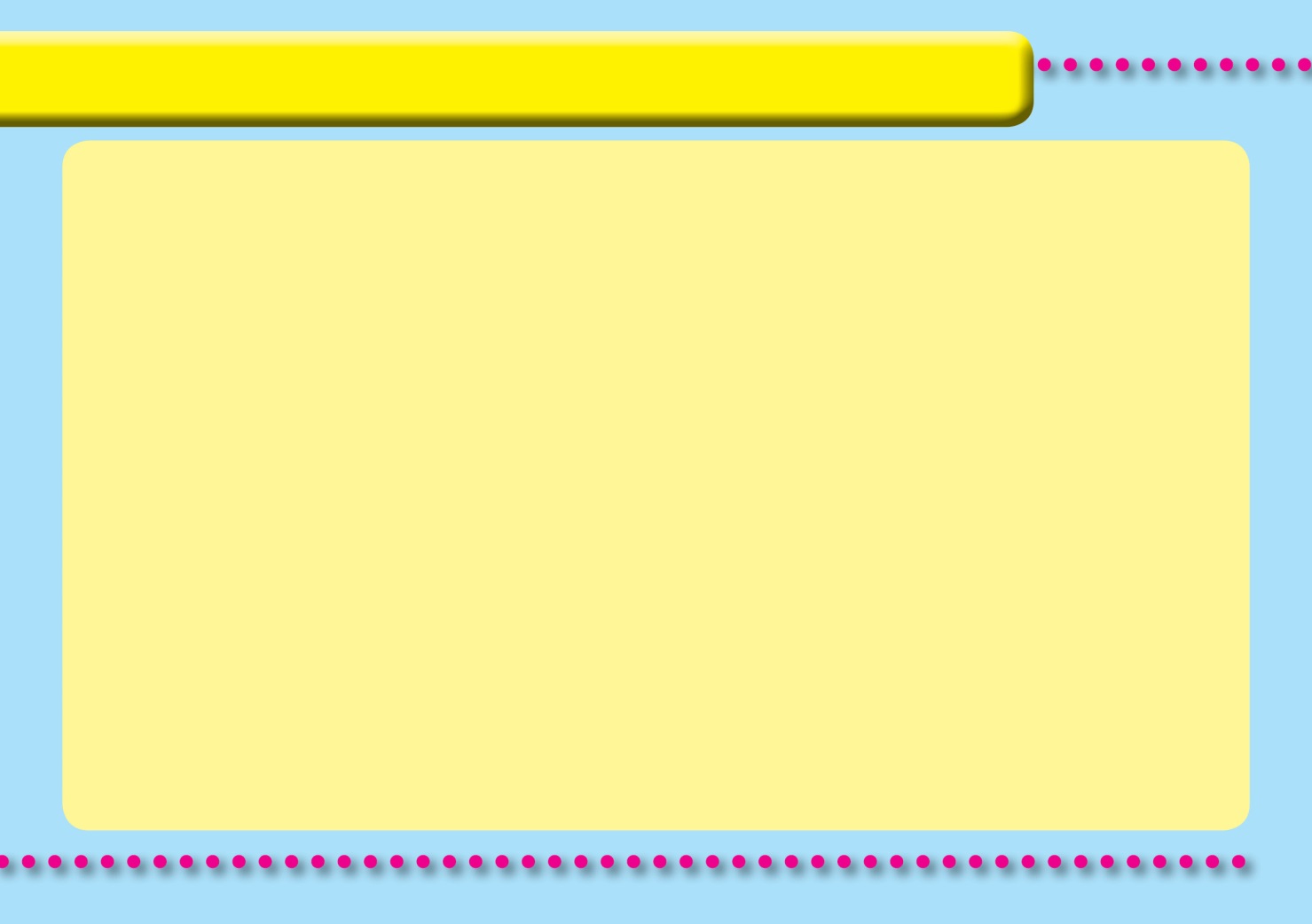 Shine Literacy Project
Thank you for attending tonight’s first feedback meeting
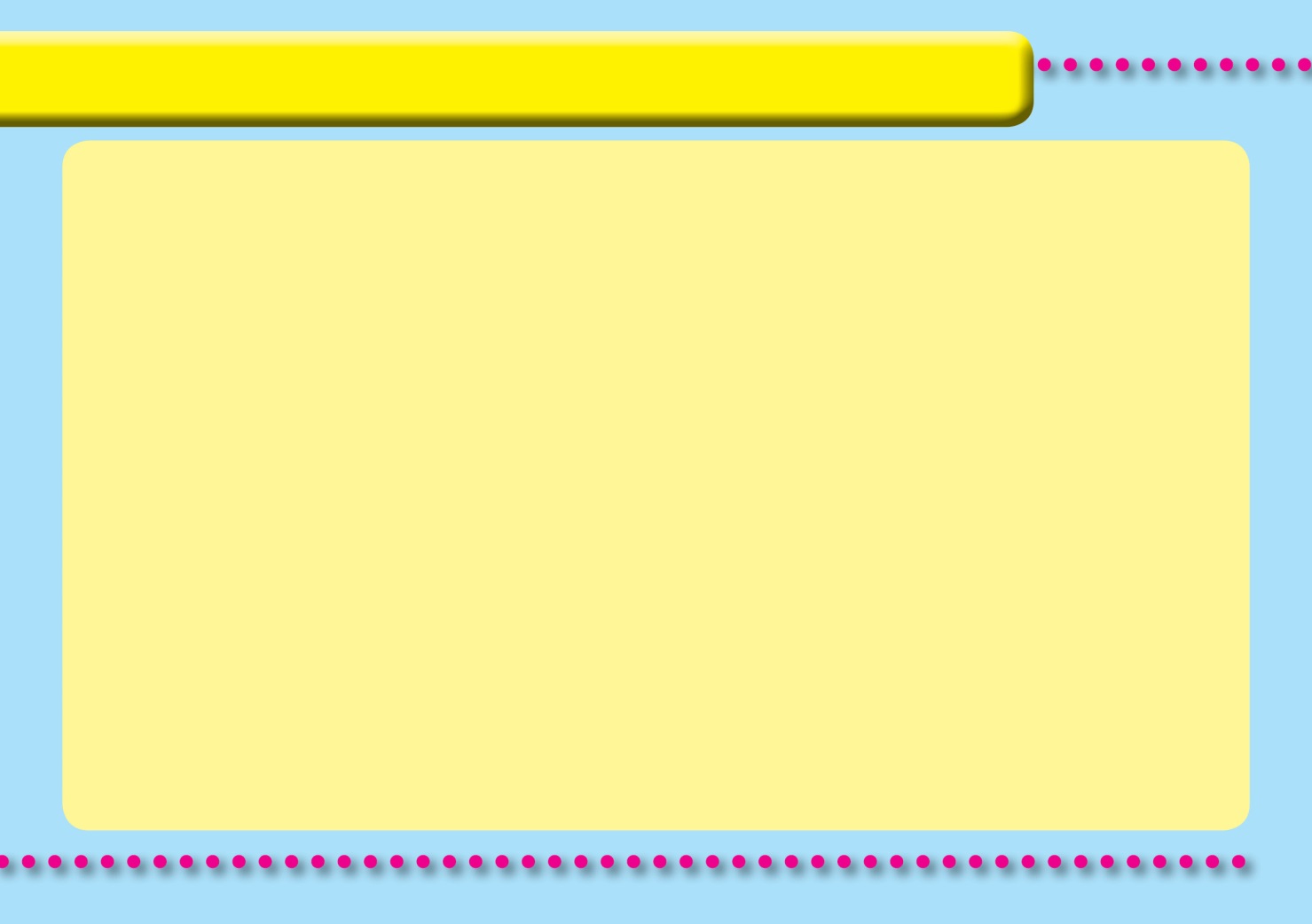 Shine Literacy Project
Thank you these agencies who have provided funding and support:Infinity FoundationPub CharitiesPorirua FoundationMana Community GrantsTG McCarthy TrustGilt Edge Publishing, MJA PublishingFRESCO
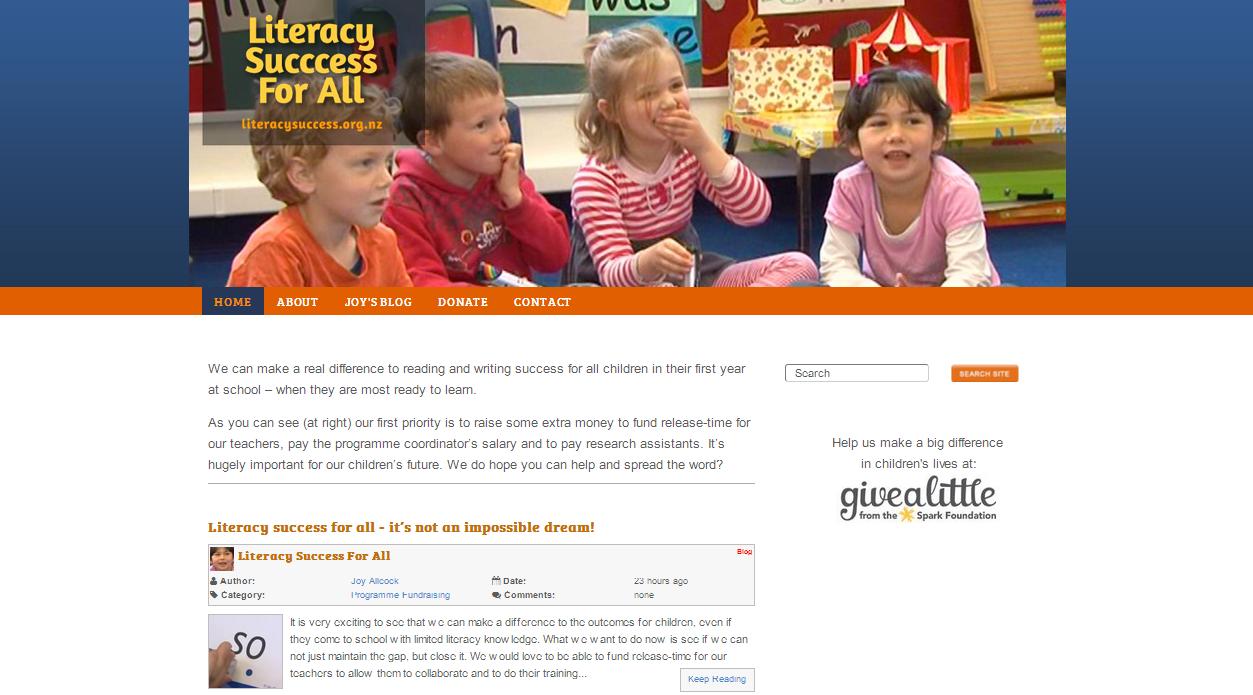 How the Project Started
Percentage of Titahi Bay School students achieving at or above National Standards in 2012*** Three years of integrated literacy instruction        Years 1-3**  Two years of integrated literacy instruction        Years 2 & 3
*    One year of integrated literacy instruction – Year 3
The approach used teaches foundation literacy skills in an integrated way
Core elements of the approach are:
Teaching from words to sounds to print.Using children’s oral language to learn about the alphabetic code –teaching from the known to the unknown.
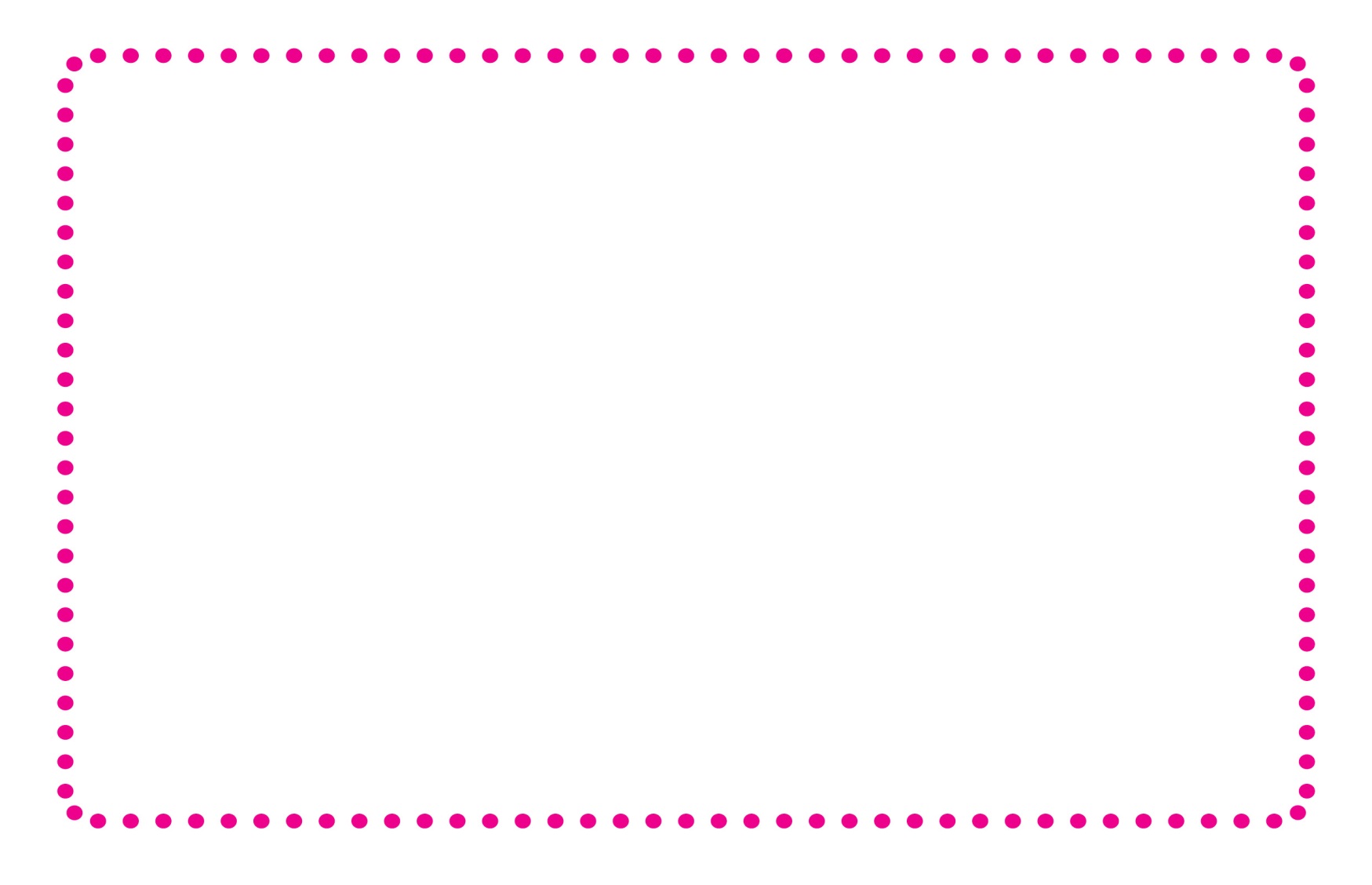 Core elements of the approach are:
Teaching children how the alphabetic code really works – that letters are used to record sounds in lots of different ways.
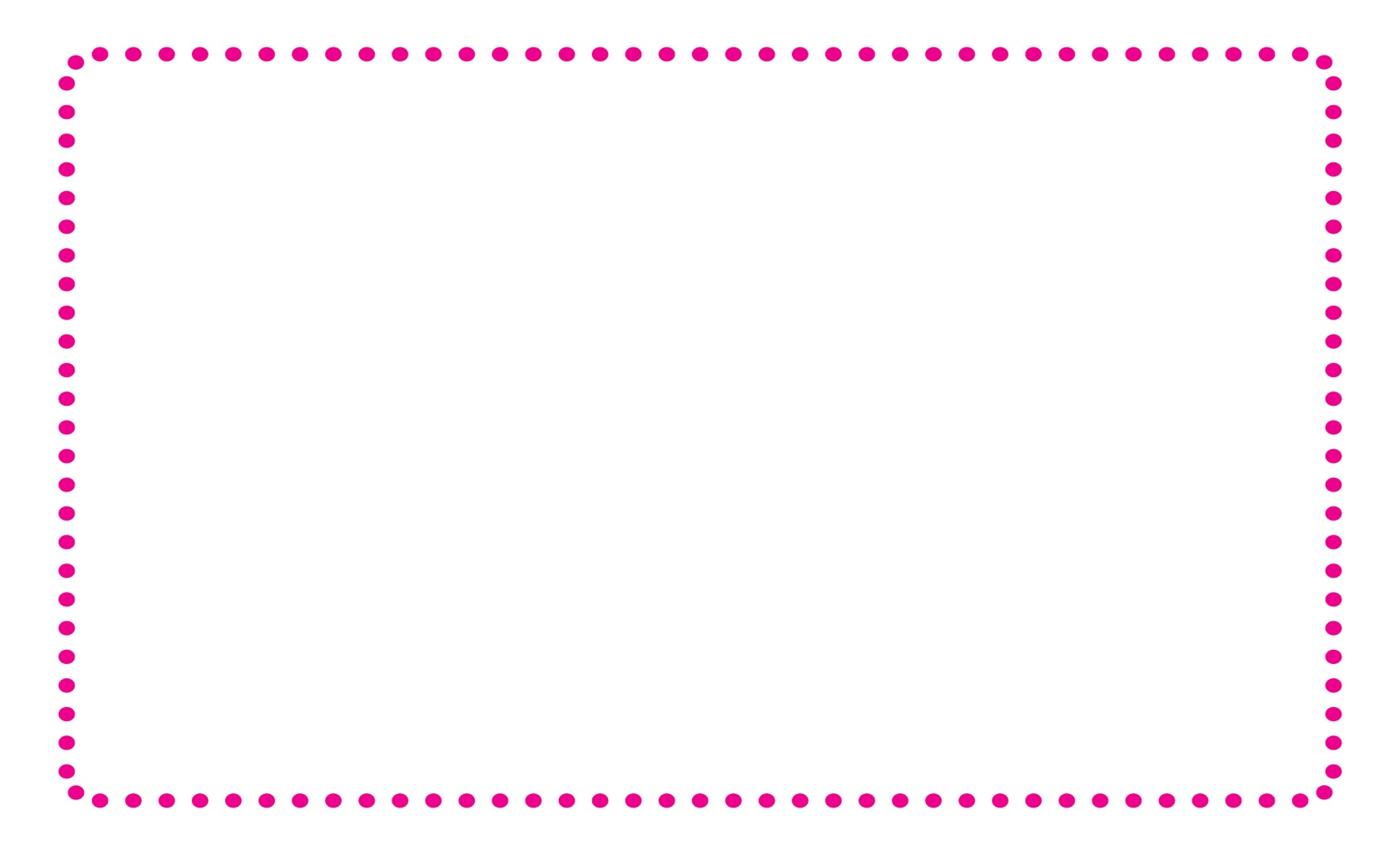 Core elements of the approach are:
Learning to write as a platform for learning to read.
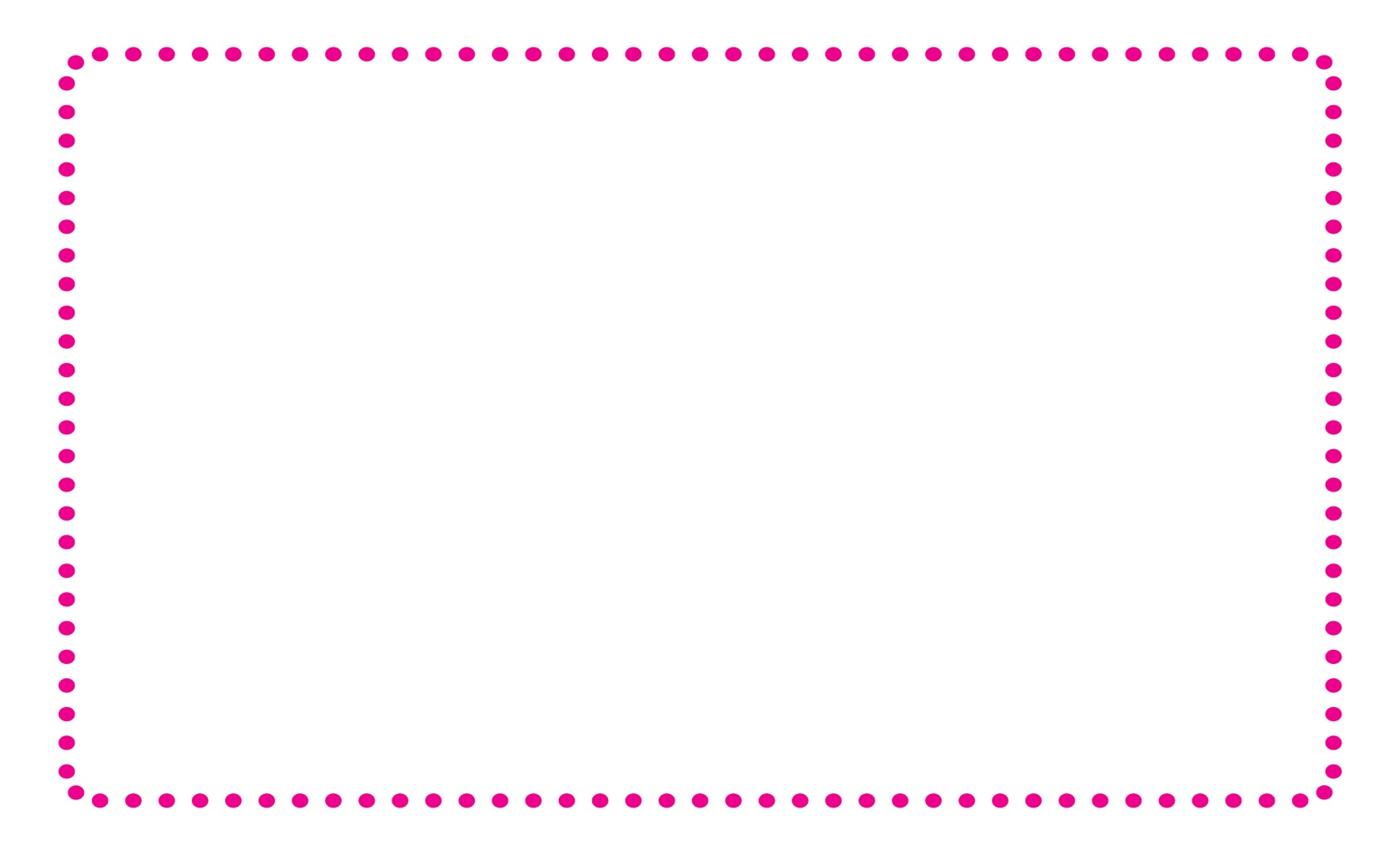 Core elements of the approach are:
Using assessment data to track progress and to tailor instruction to meet learning needs.
Reading Achievement
Achievement Profiles
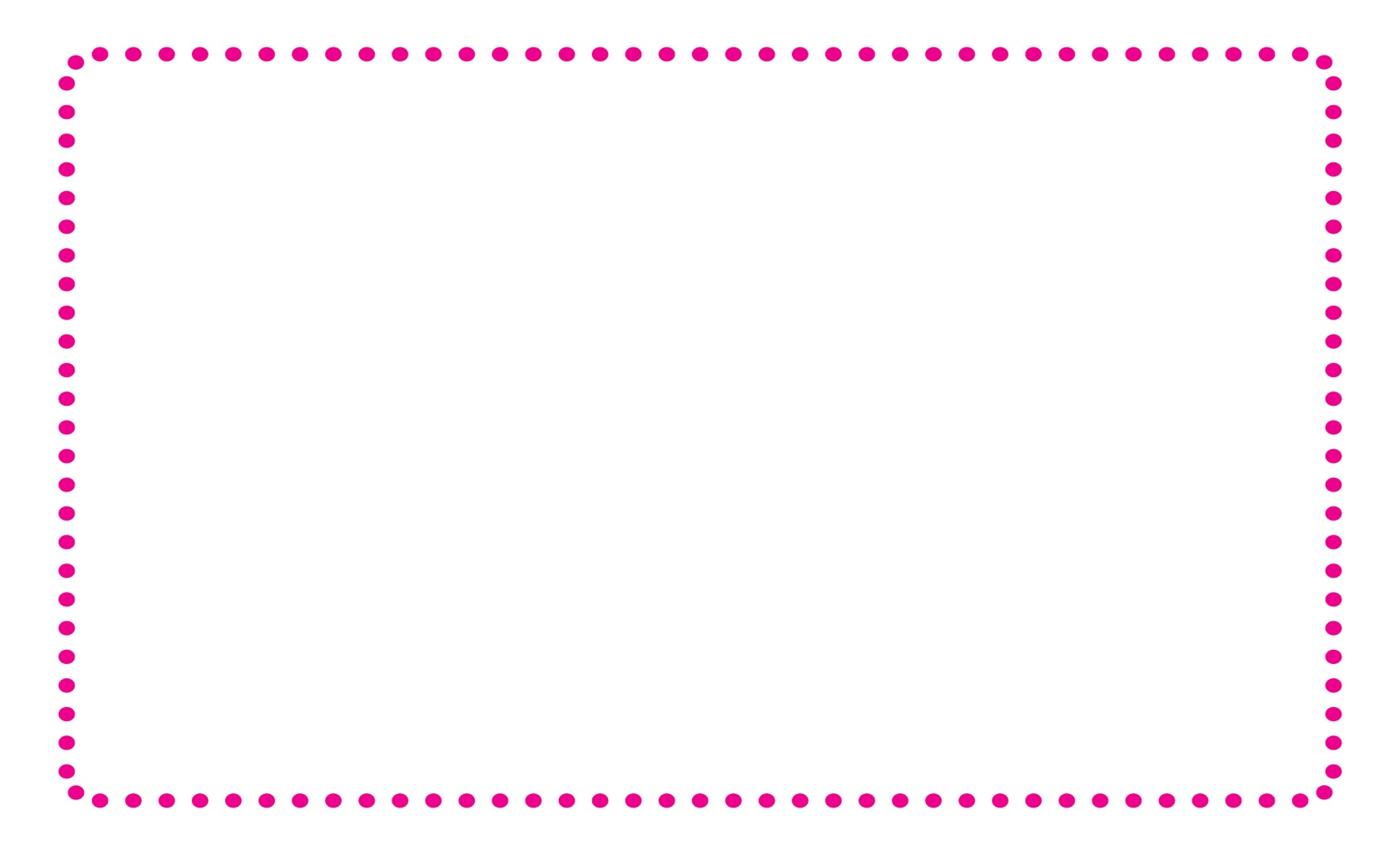 Pattern A		         Pattern B                    Pattern C
A – Increasing achievement gap (Matthew Effect)B – Decreasing achievement gap (compensatory model)C – Stable achievement gap
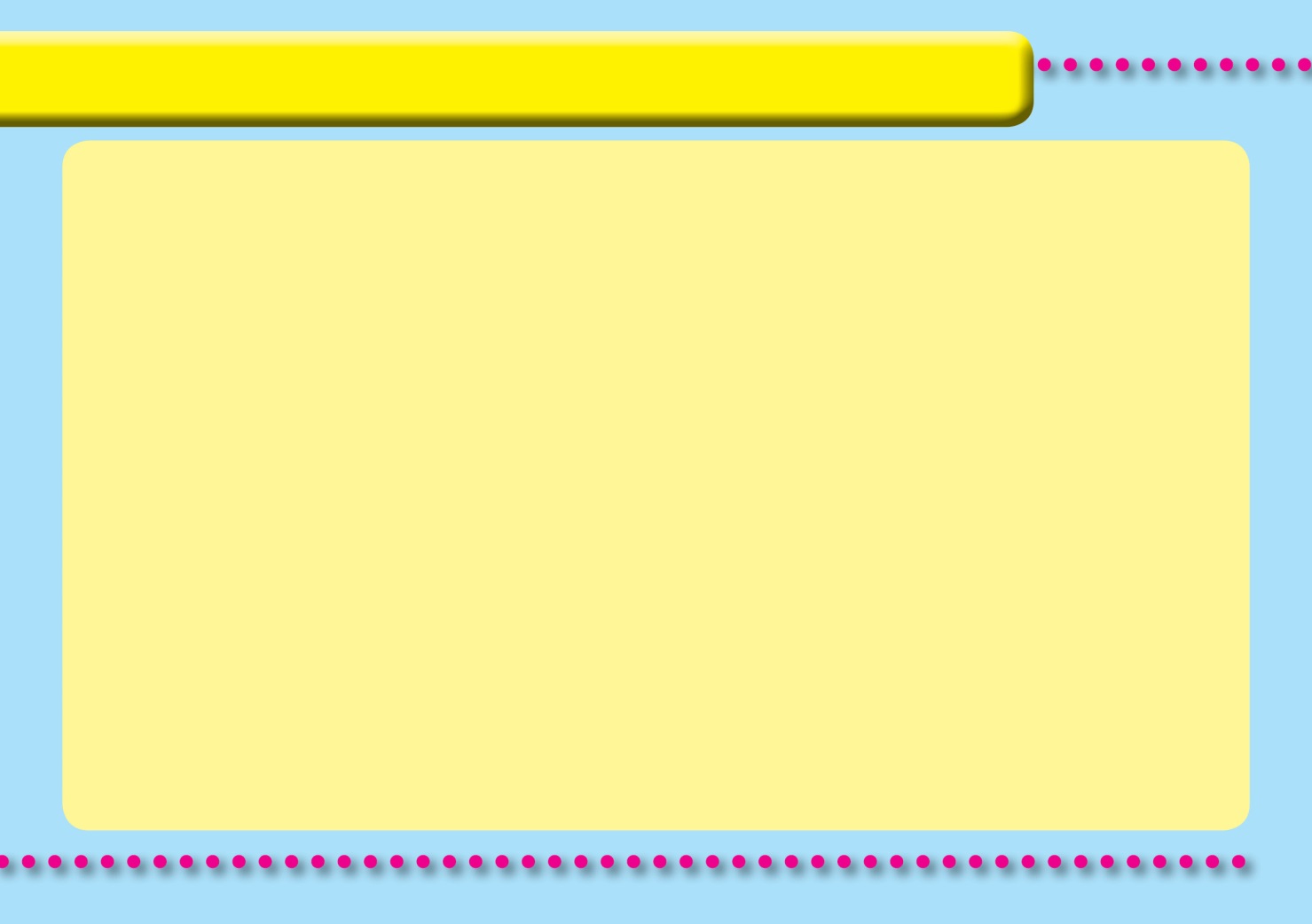 Shine Literacy Project
Assessments Used
Assessments Used
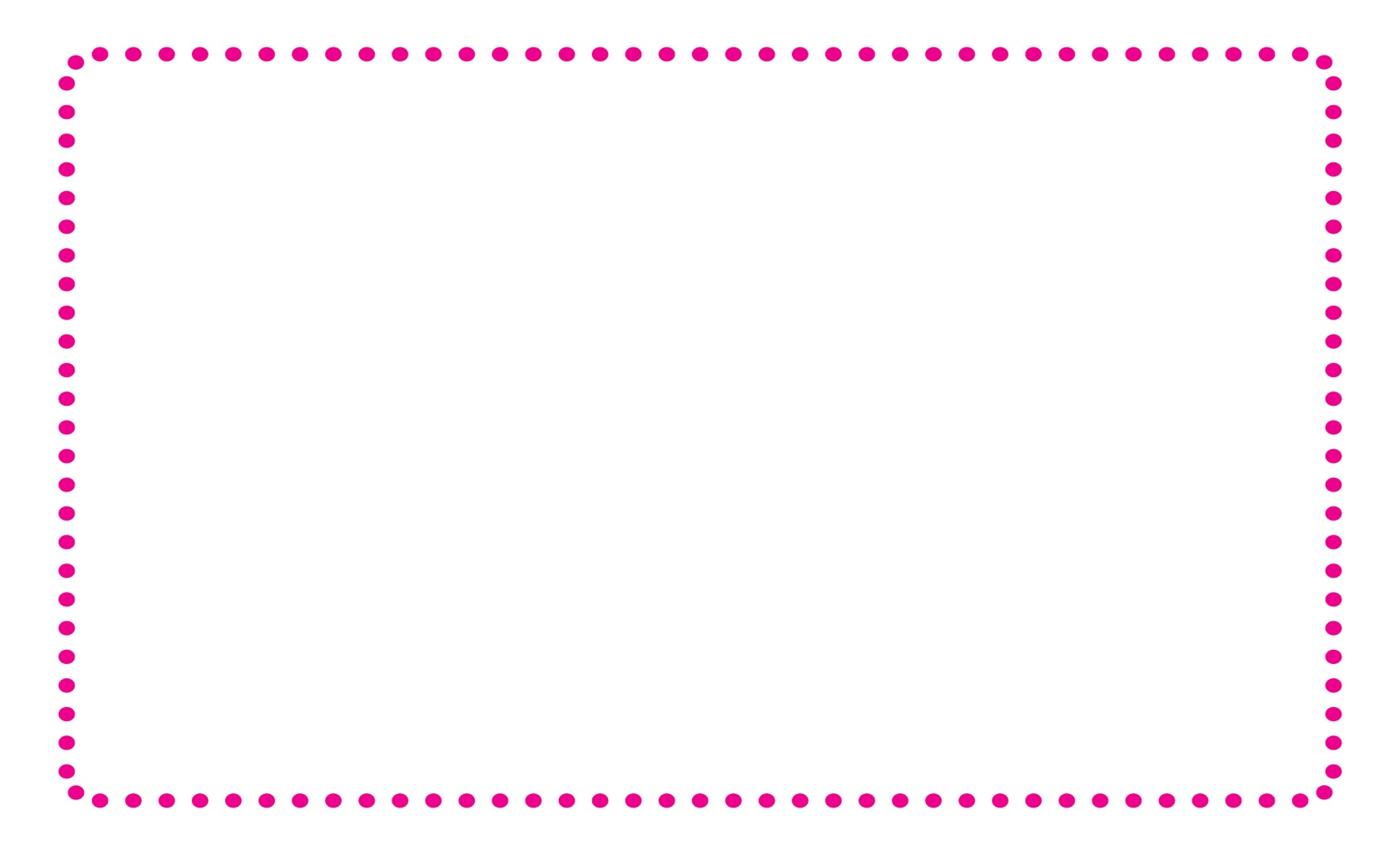 Vocabulary KnowledgeBritish Picture Vocabulary ScreenMeasures receptive vocabulary
Assessments Used
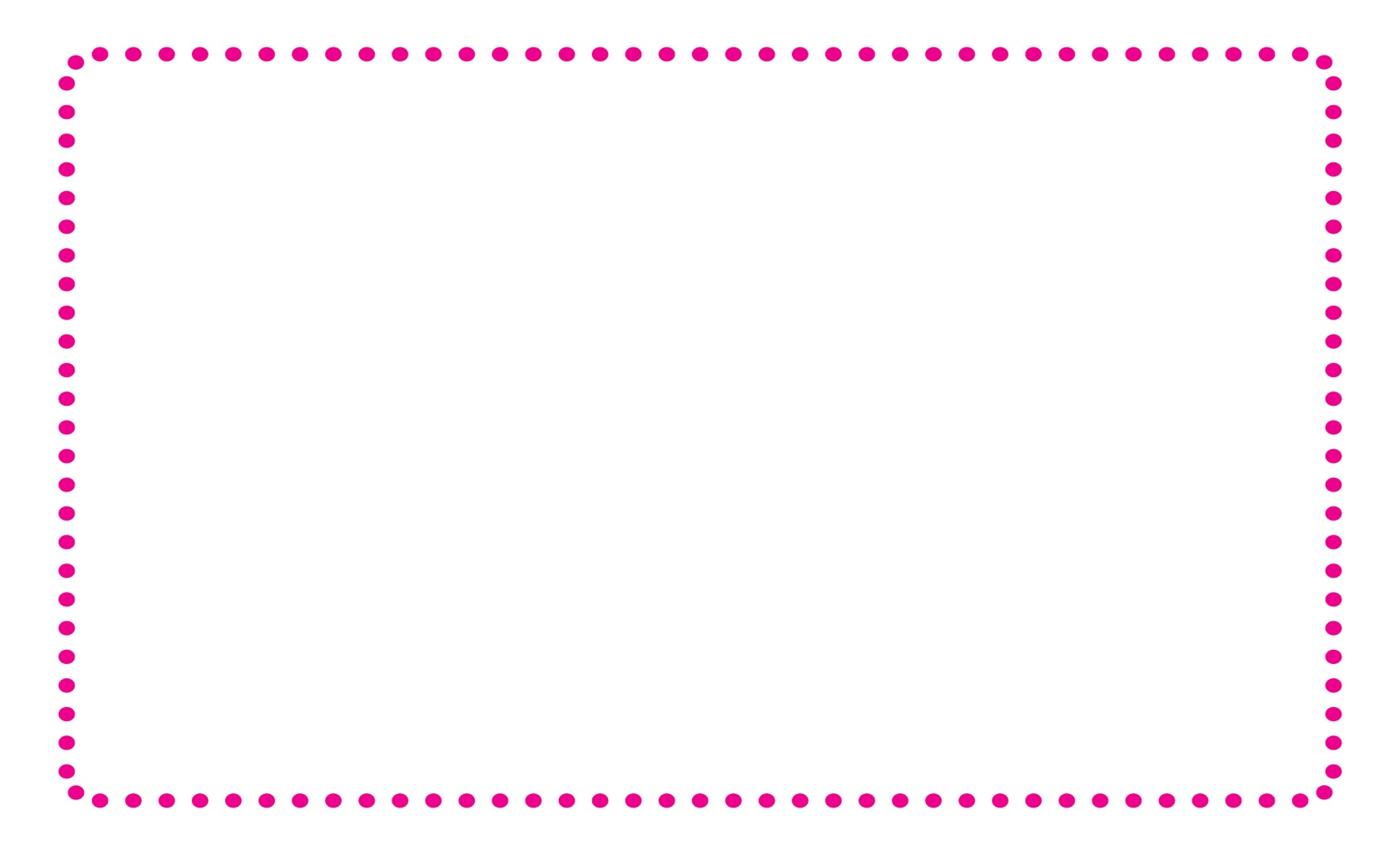 Knowledge of Letter Names Upper and lower case
Assessments Used
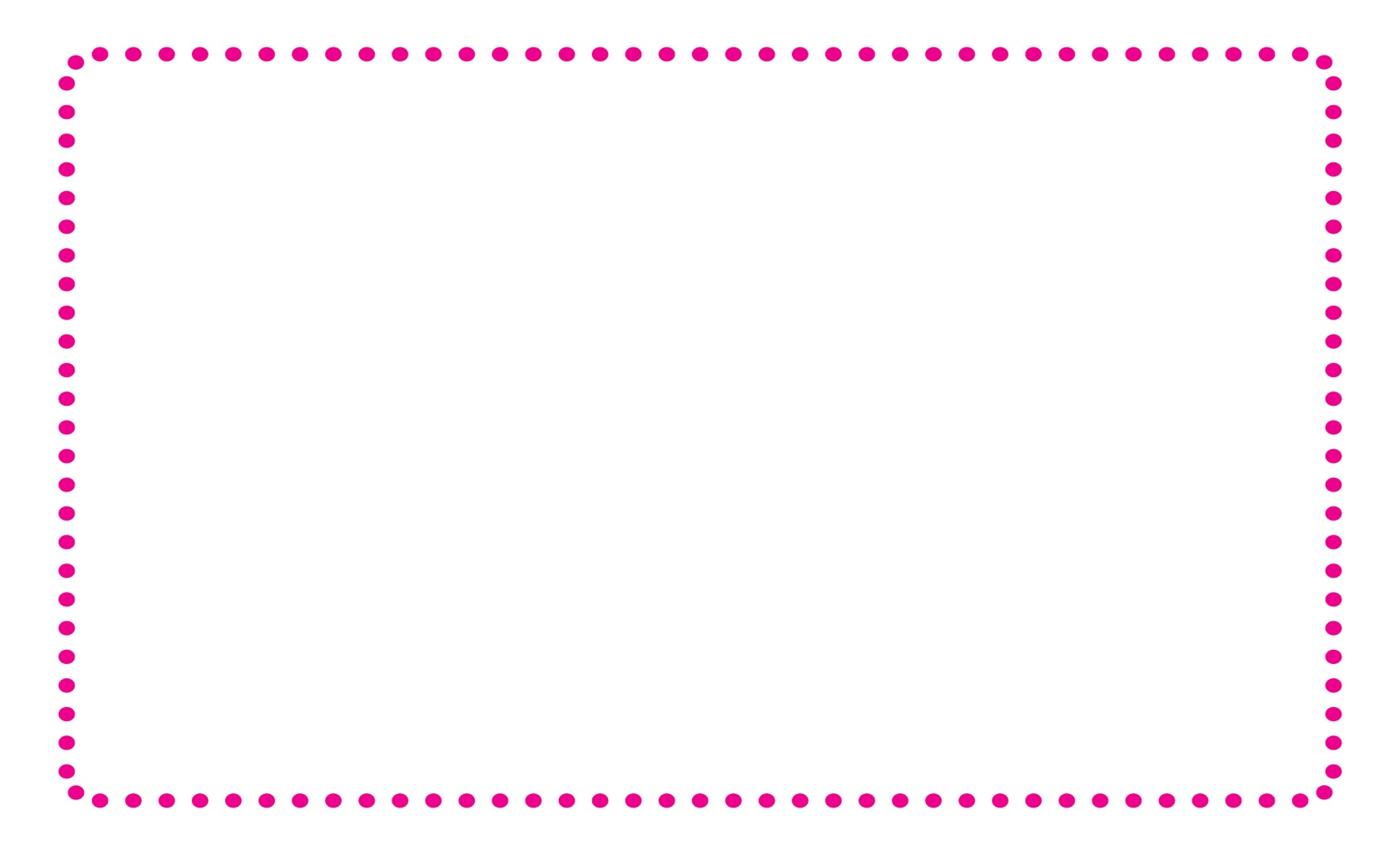 Clay Word ReadingReading 15 high-frequency words
Assessments Used
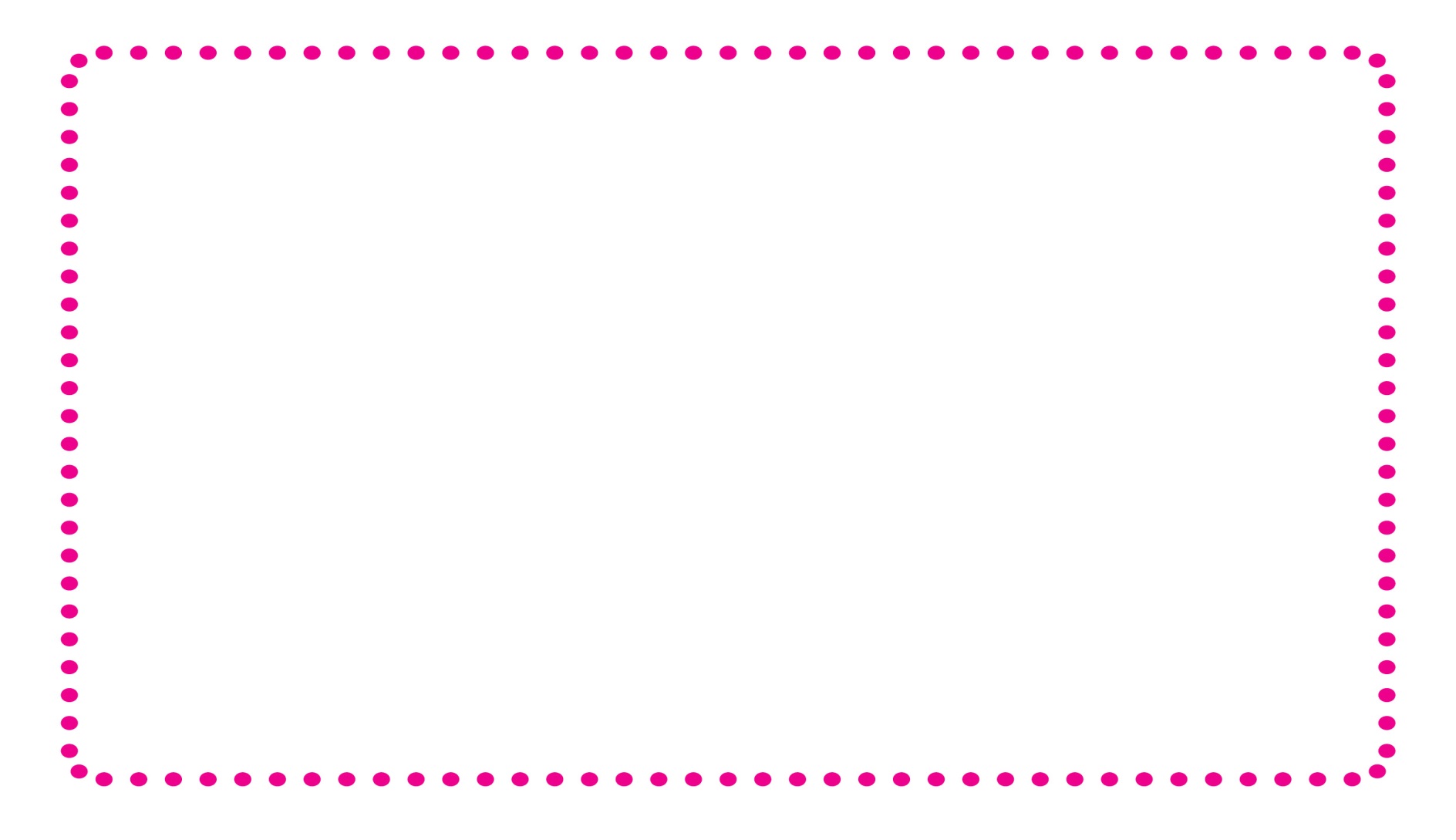 Phonological Awareness Skills Sutherland Phonological Awareness Test - SPATSyllables, rhyming, blending, segmenting, deleting sounds
Assessments Used
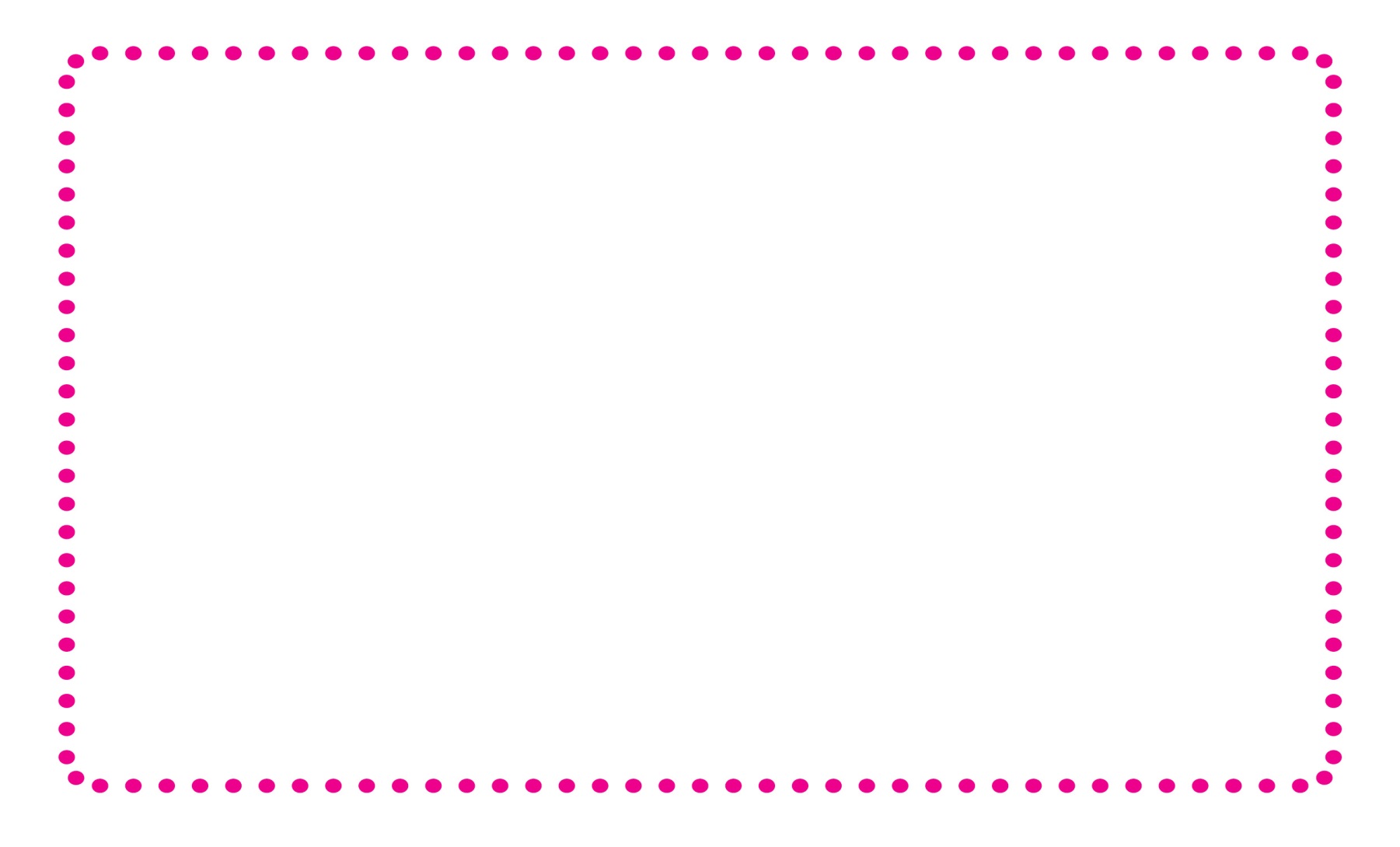 Knowledge of Letter Sounds Upper and lower case
Assessments Used
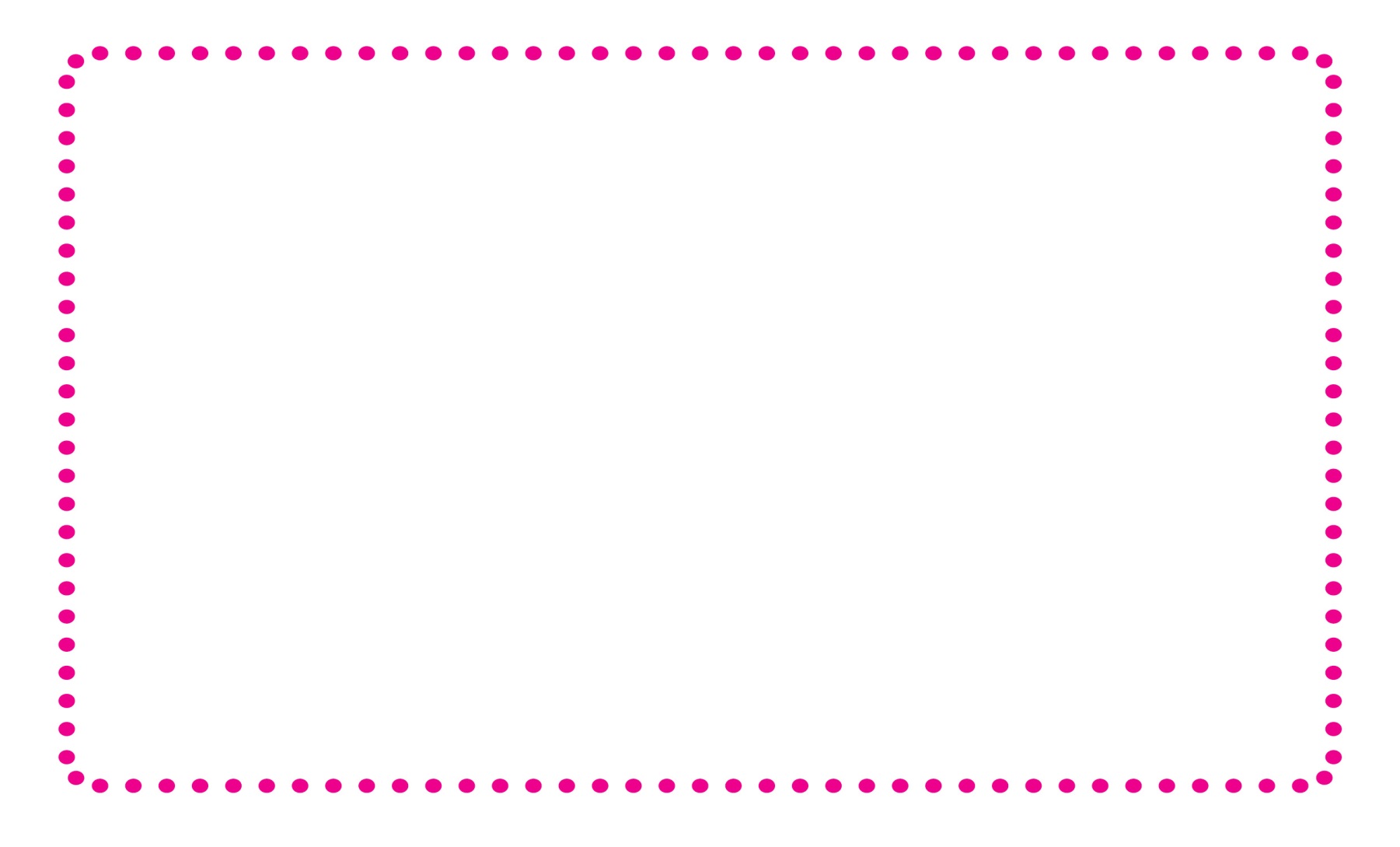 Sound to Letter knowledge The ability to write every sound of English
Assessments Used
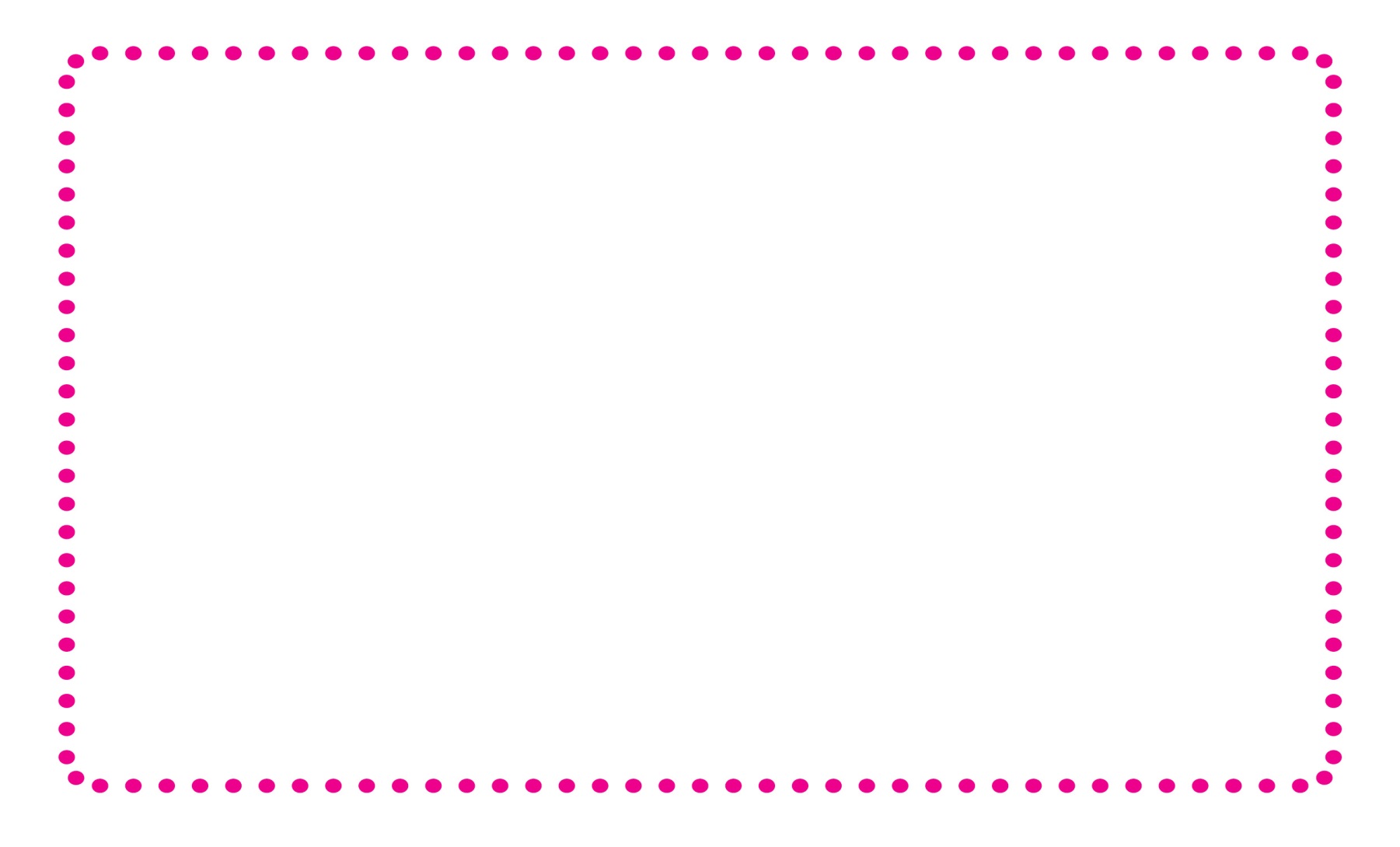 Invented SpellingWriting 18 words (a total of 54 sounds)made up of most of the sounds of English
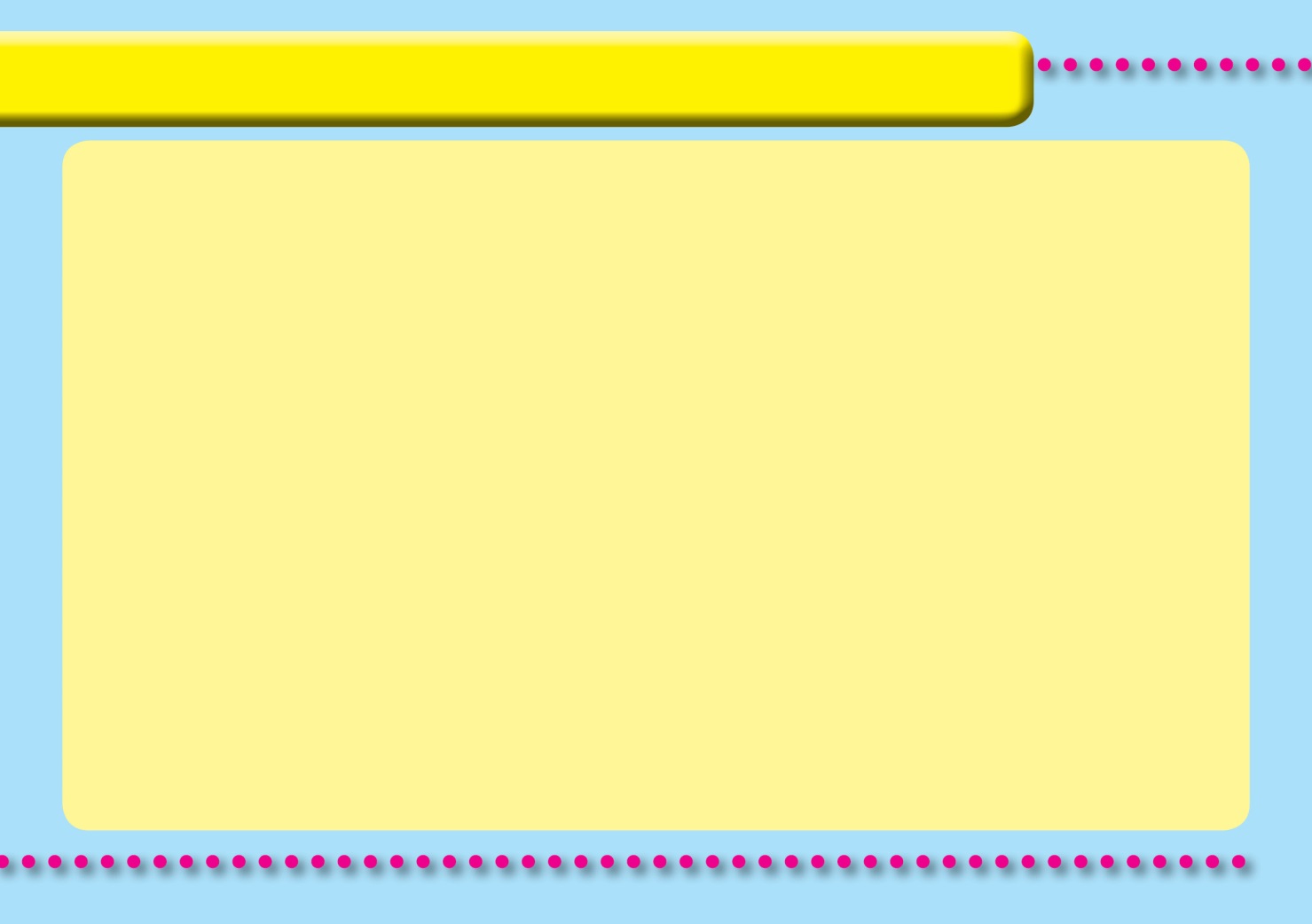 Shine Literacy Project
Cohort Characteristics
Cohort Characteristics
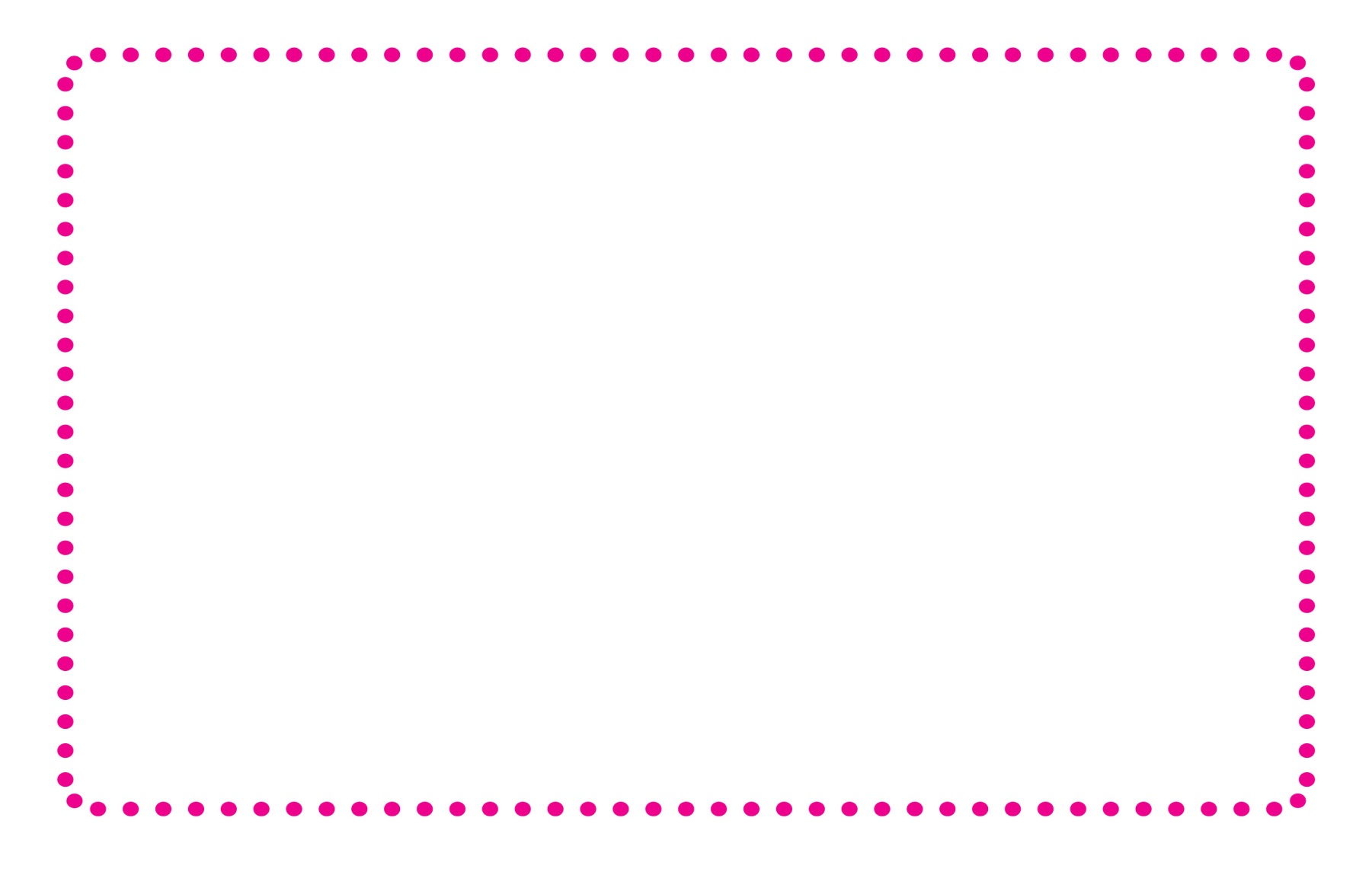 SizeThe cohort size is 259 children.112 (43.2%) are boys 147 (56.8%) are girlsTrial group size:  138 71 Decile 9-0; 67 Decile 1-4Comparison Group size:   121 69 Decile 10; 52 Decile 1-3
Cohort Characteristics
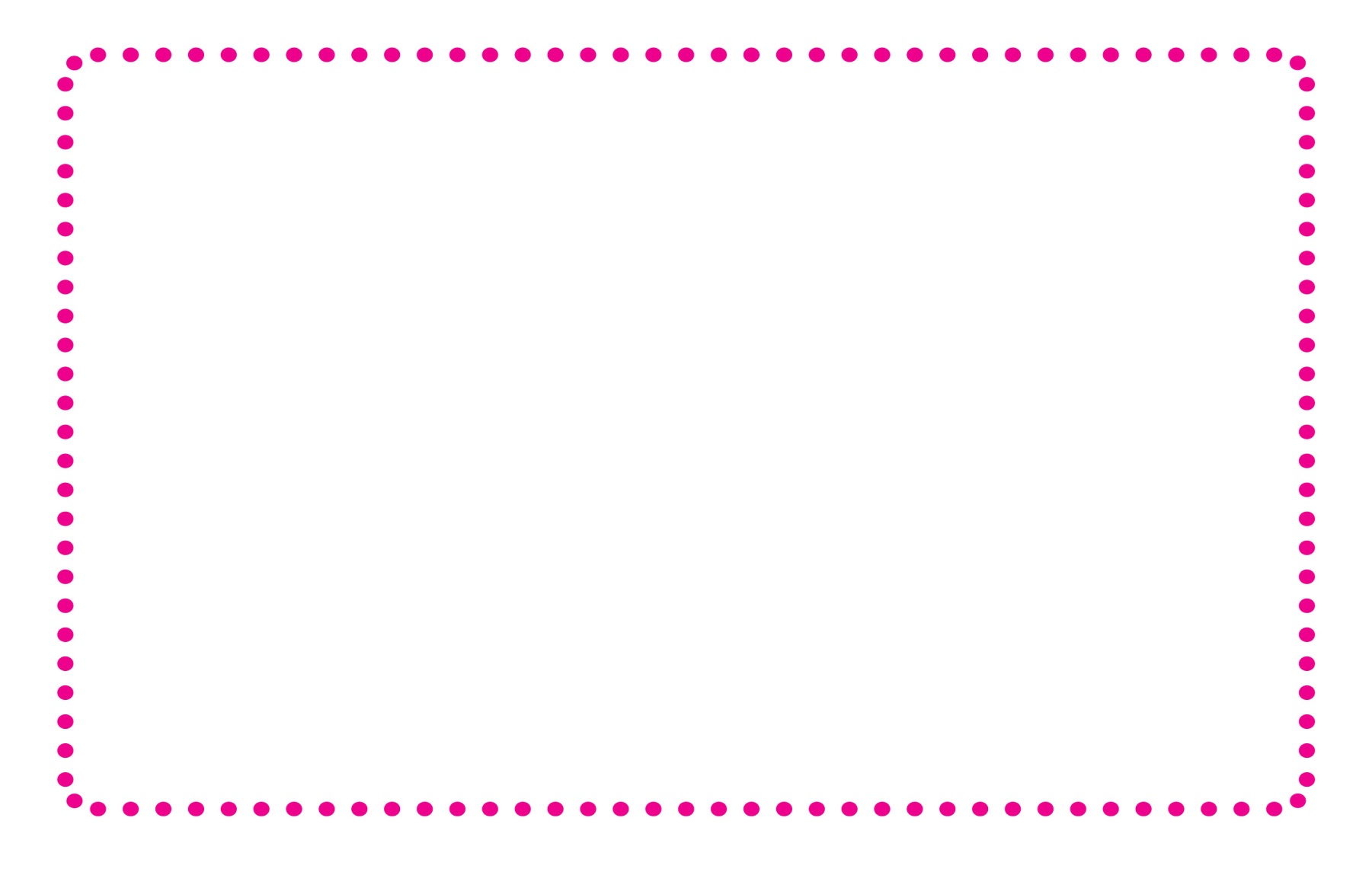 Ethnicity28 different ethnicities were recorded.  These have been grouped into:Pakeha	46.3%Maori		21.2%Pasifika	18.5%Asian		11.6%European	1.5%Other		0.8%
Cohort Characteristics
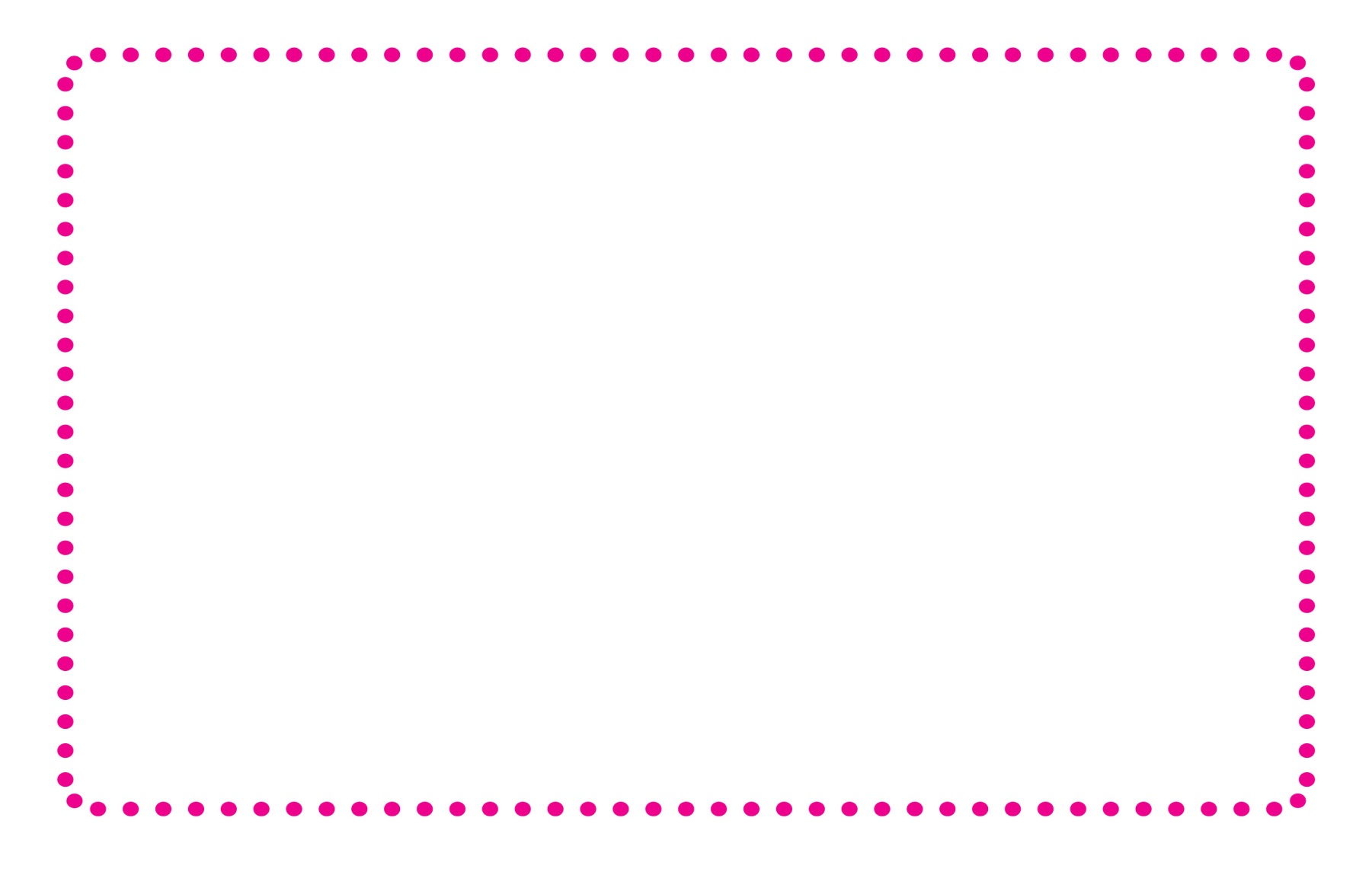 Decile Ranking			1		19.7%2		15.1%3		7.3%4		3.9%9		3.9%10		50.2%
Cohort Characteristics
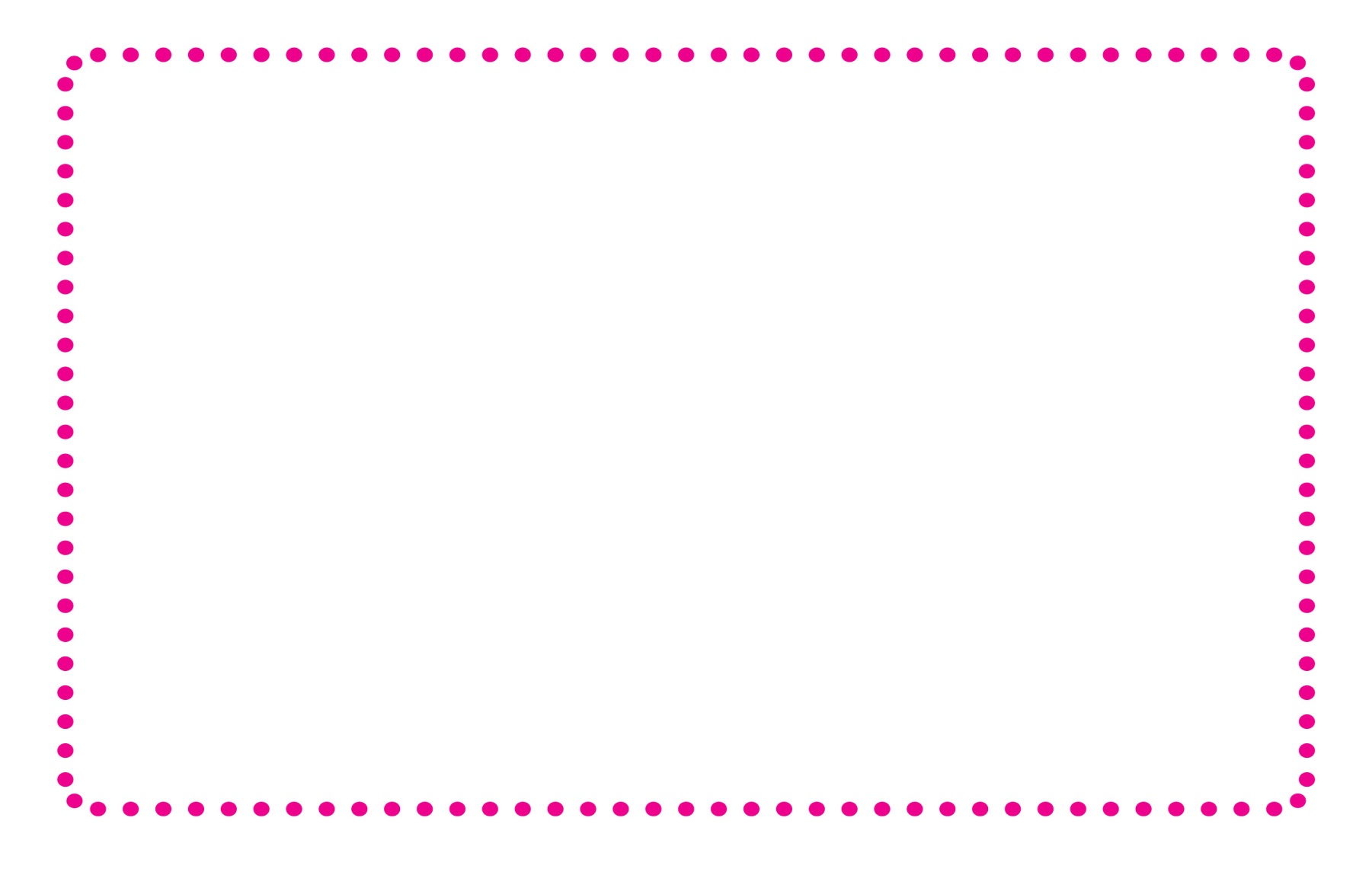 Deciles by Ethnicity
Deciles 1 & 2		Deciles 3 & 444.4% Pasifika		41.4% Pakeha26.5% Maori		31% Maori11.1% Pakeha		13.8% Pasifika 				10.3% Aisan				3.4% Other
Cohort Characteristics
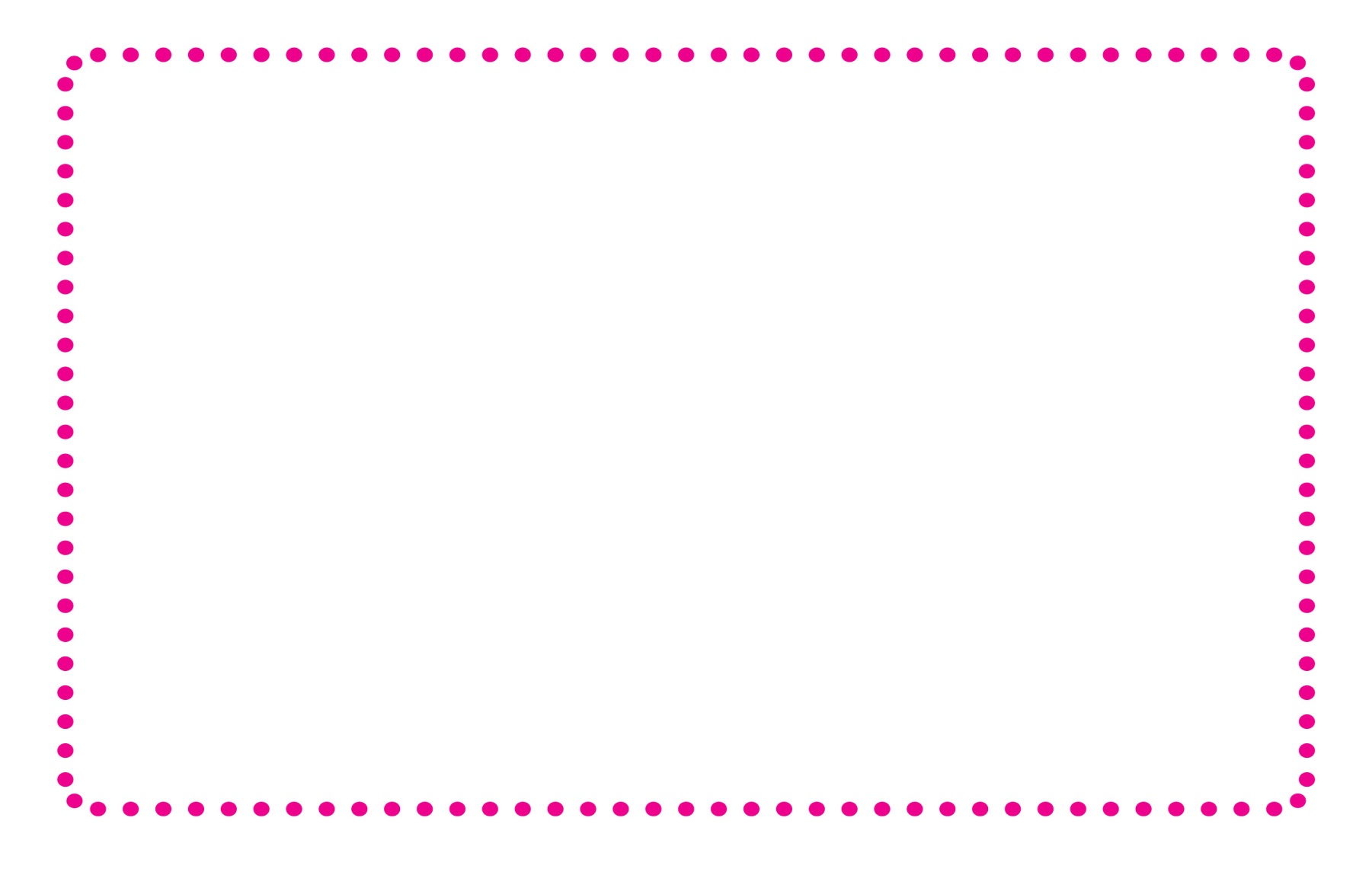 Deciles by Ethnicity
Deciles 9 & 1070% Pakeha9.3% Maori2.9% Pasifika
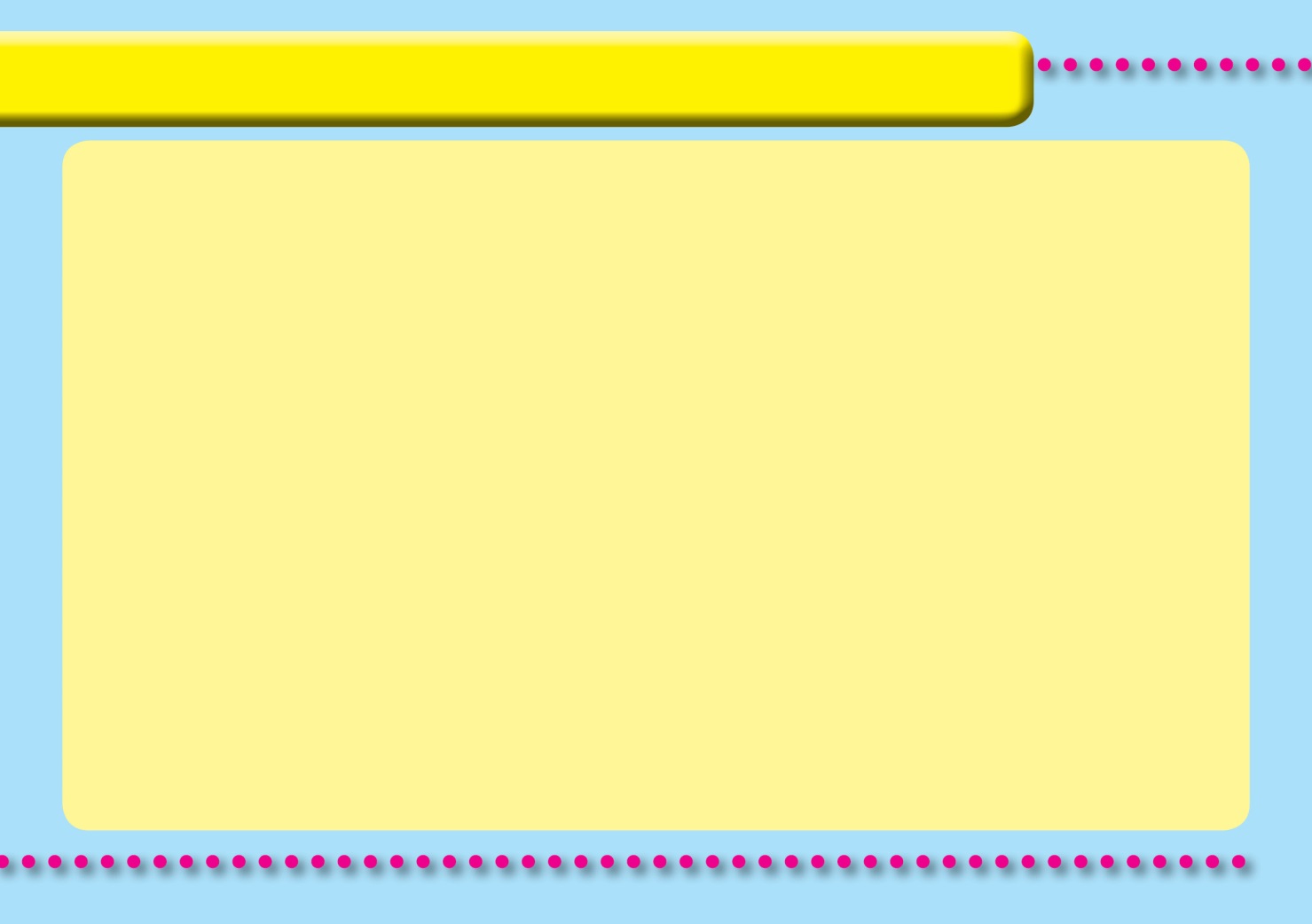 Shine Literacy Project
Results
Results
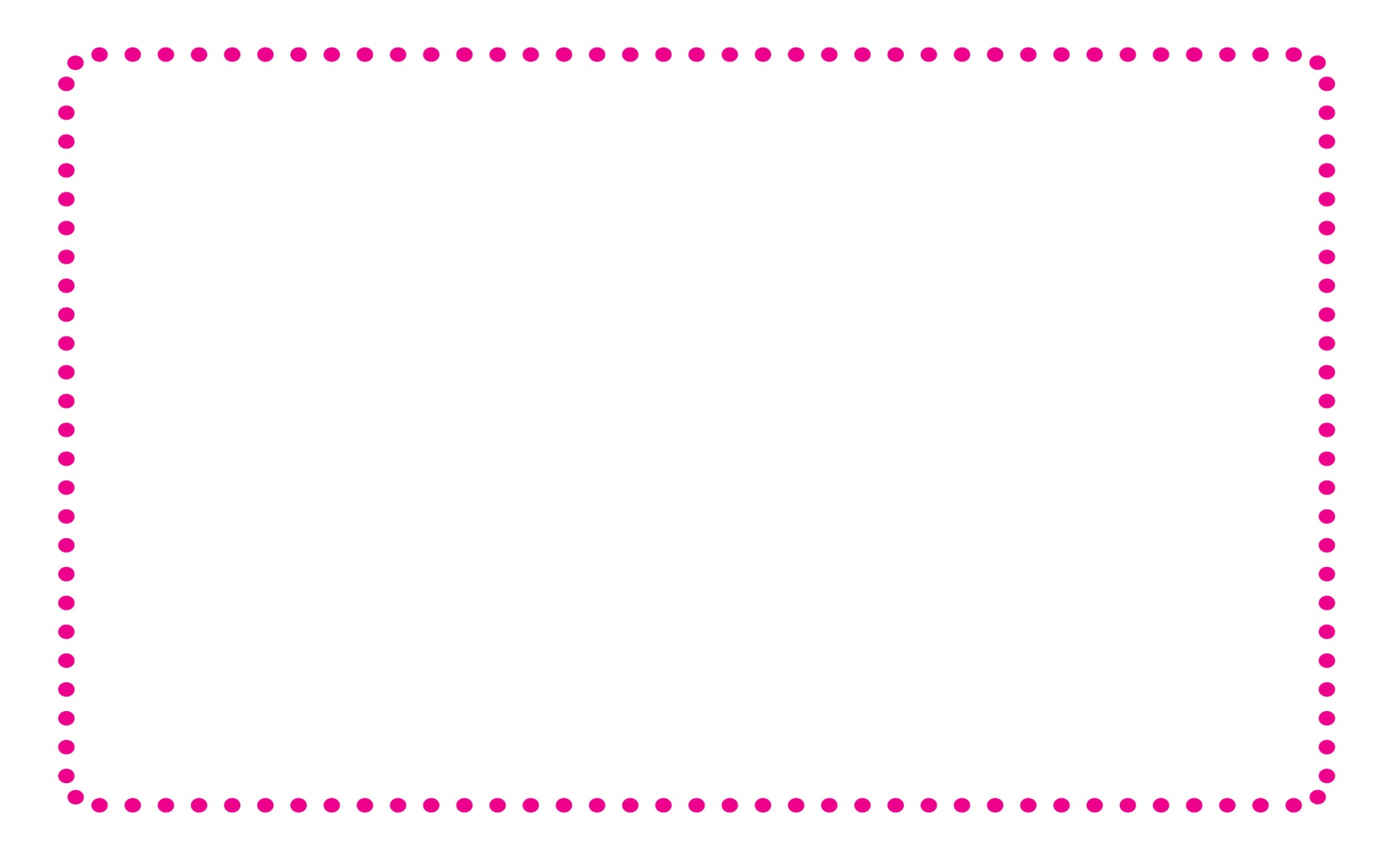 British Picture Vocabulary ScreenThere was no significant difference between the results for Comparison and Trial cohorts.Comparison Group Mean:	98.64Trial Group Mean:			99.75
Results
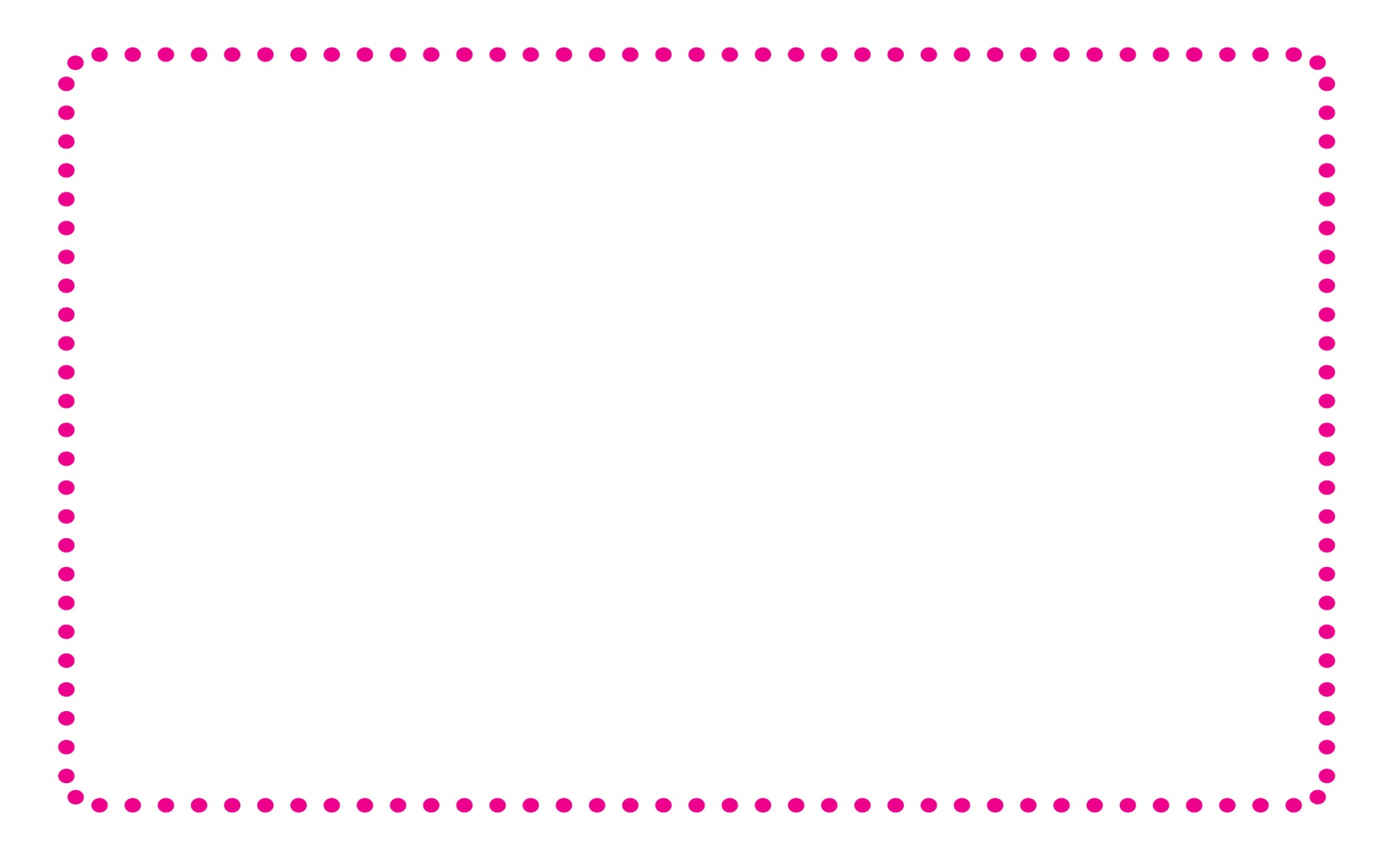 There were significant differences comparing high and low decile groups in the Comparison and Trial cohorts:Comparison High Group Mean:	103.96Comparison Low Group Mean:	91.58Trial High Group Mean:		106.23Trial Low Group mean:		92.26
Results
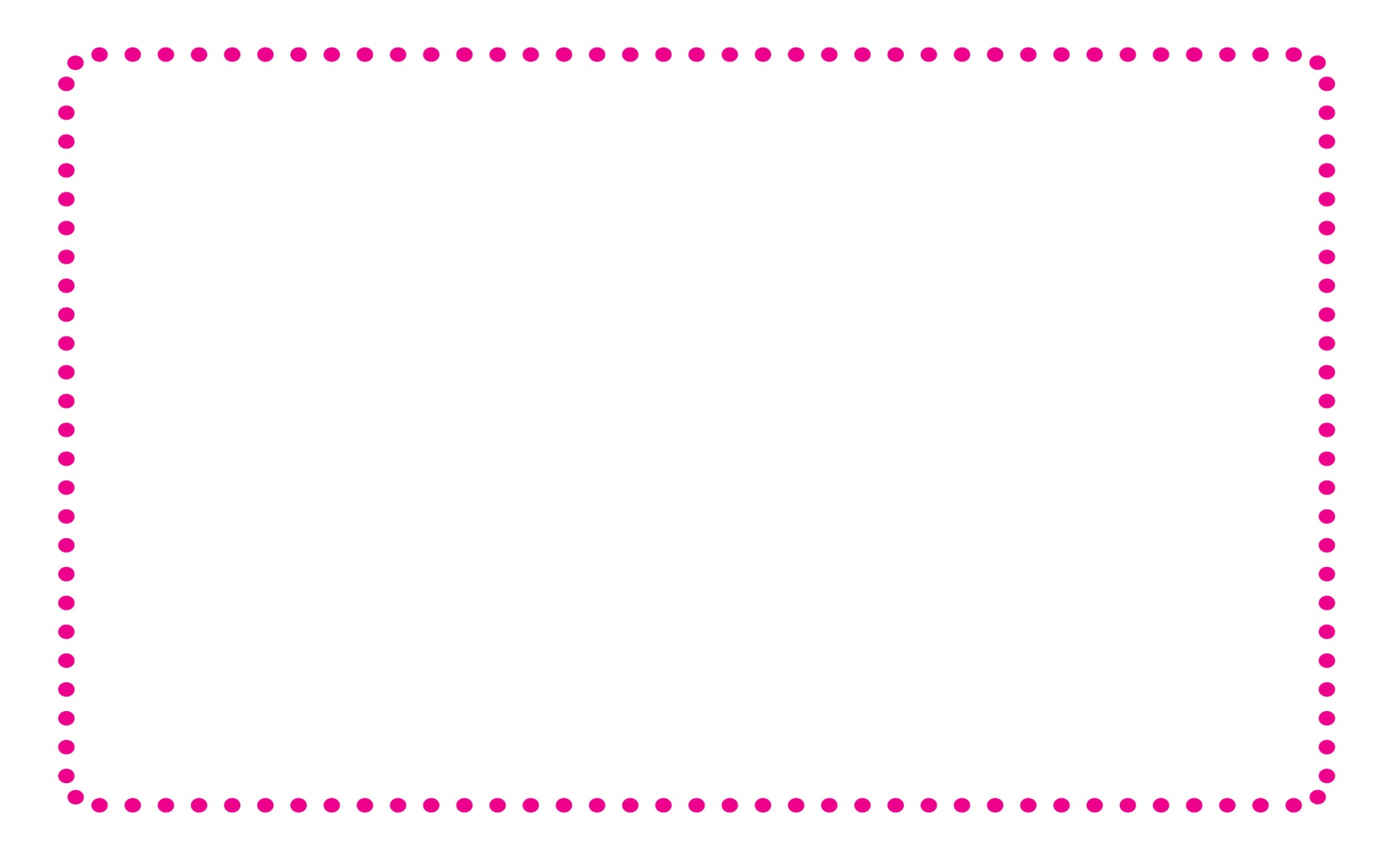 Results are now grouped in the following way:1.   Items where there was no  change      between Time 1 and Time 2- Letter name knowledge (upper and lower case letters)- Clay Word Reading
Results
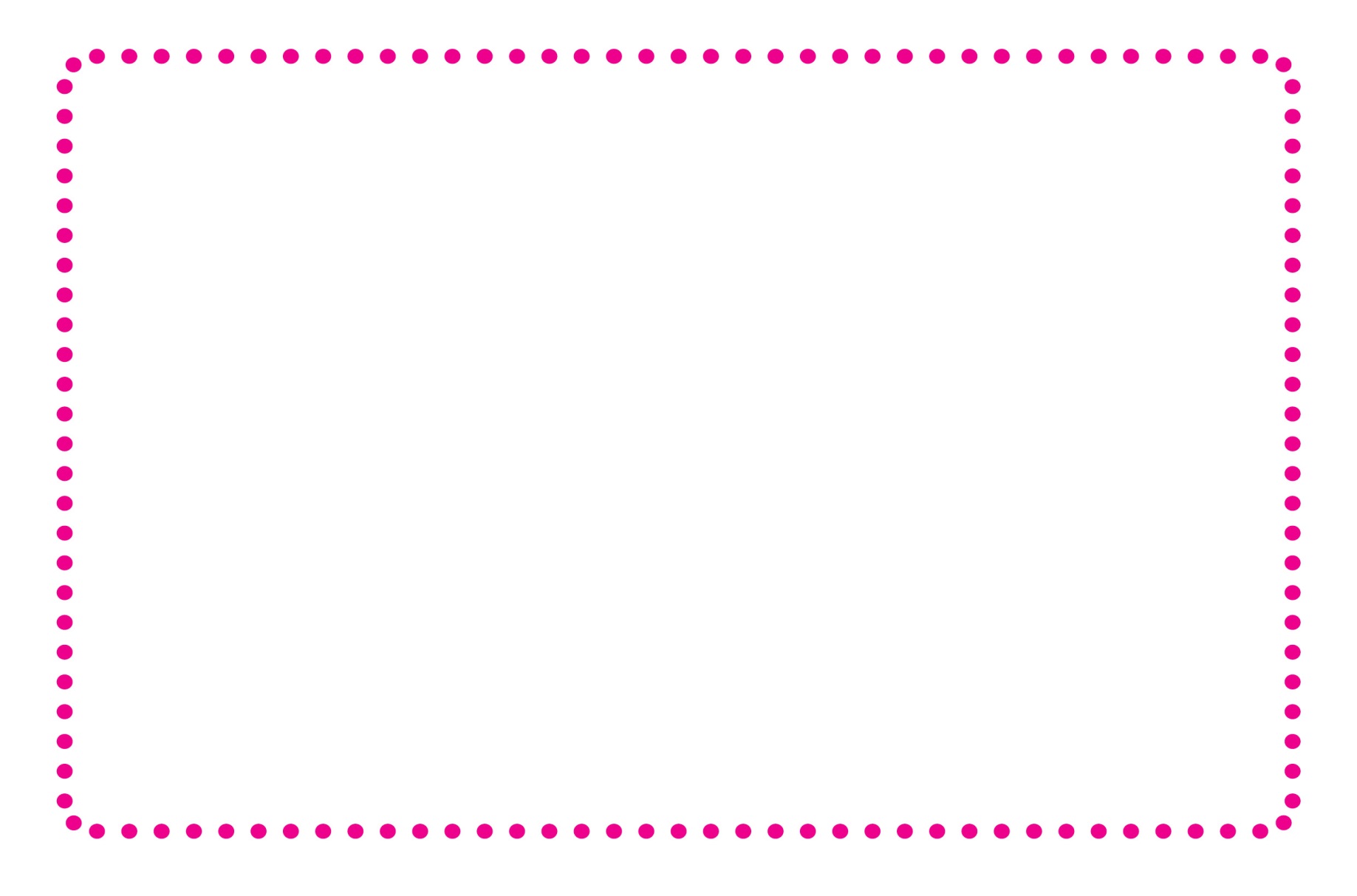 Letter Names: Upper Case /26
Results
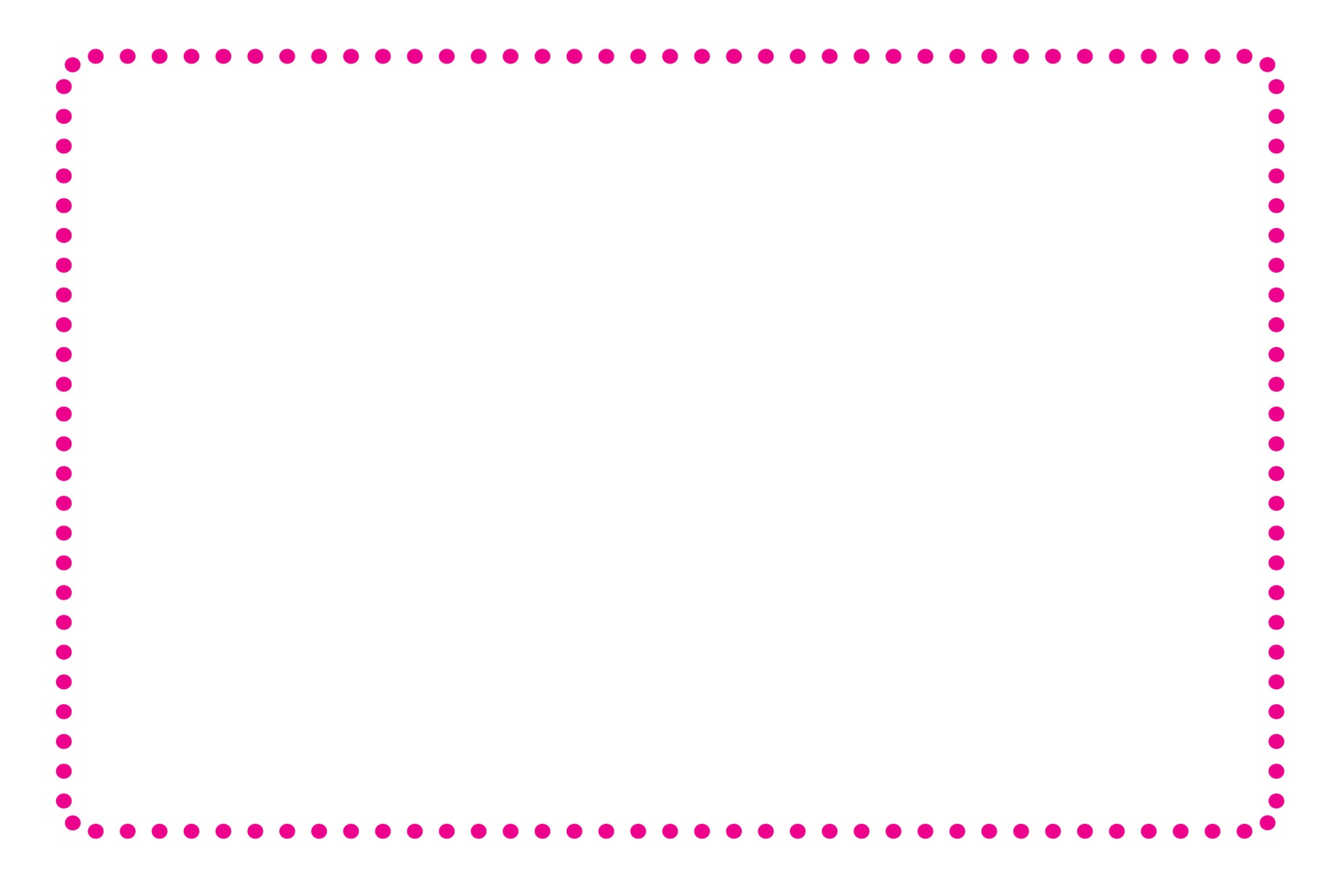 Letter Names:  Lower Case /28
Results
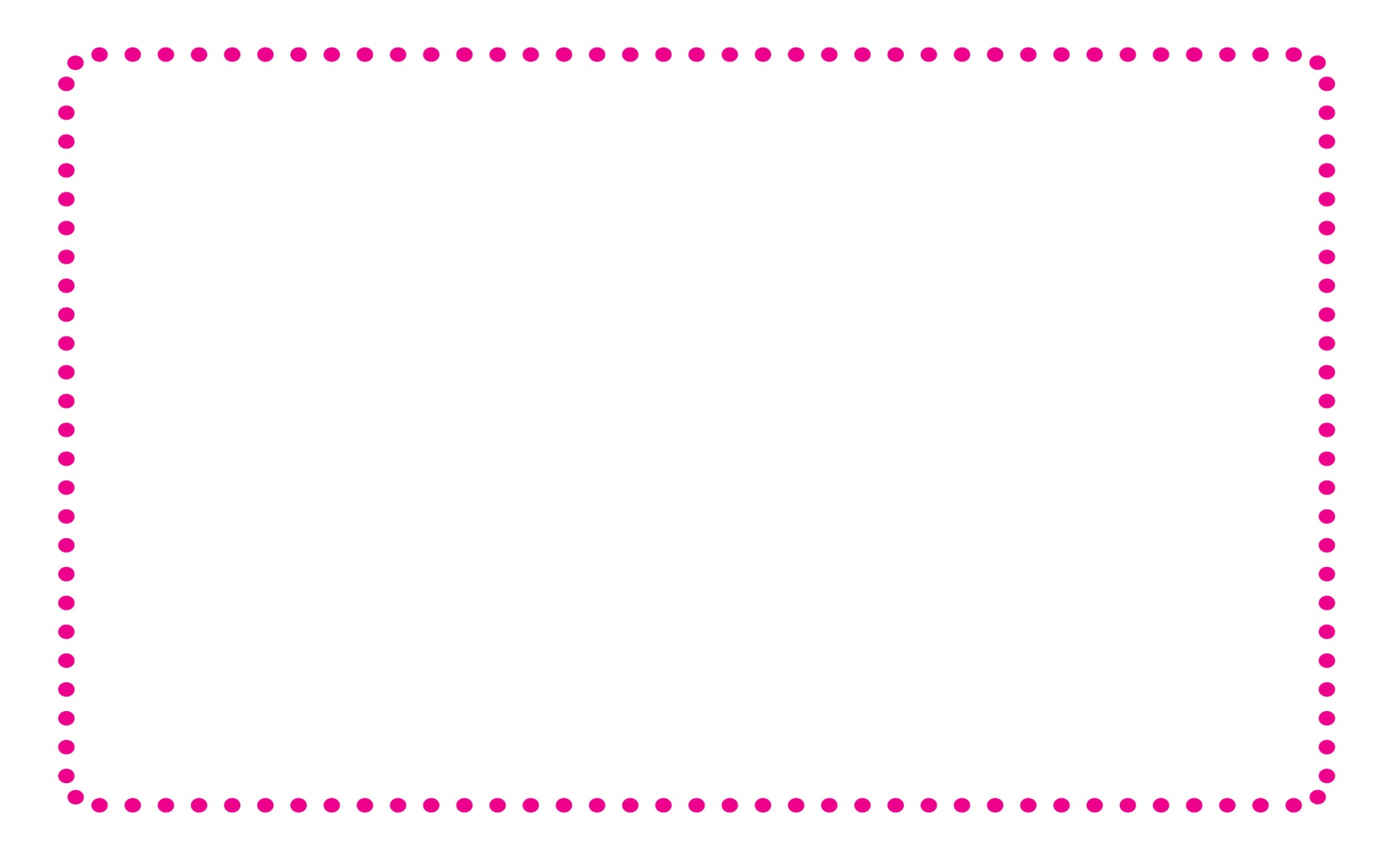 Clay Word Reading /15
Results
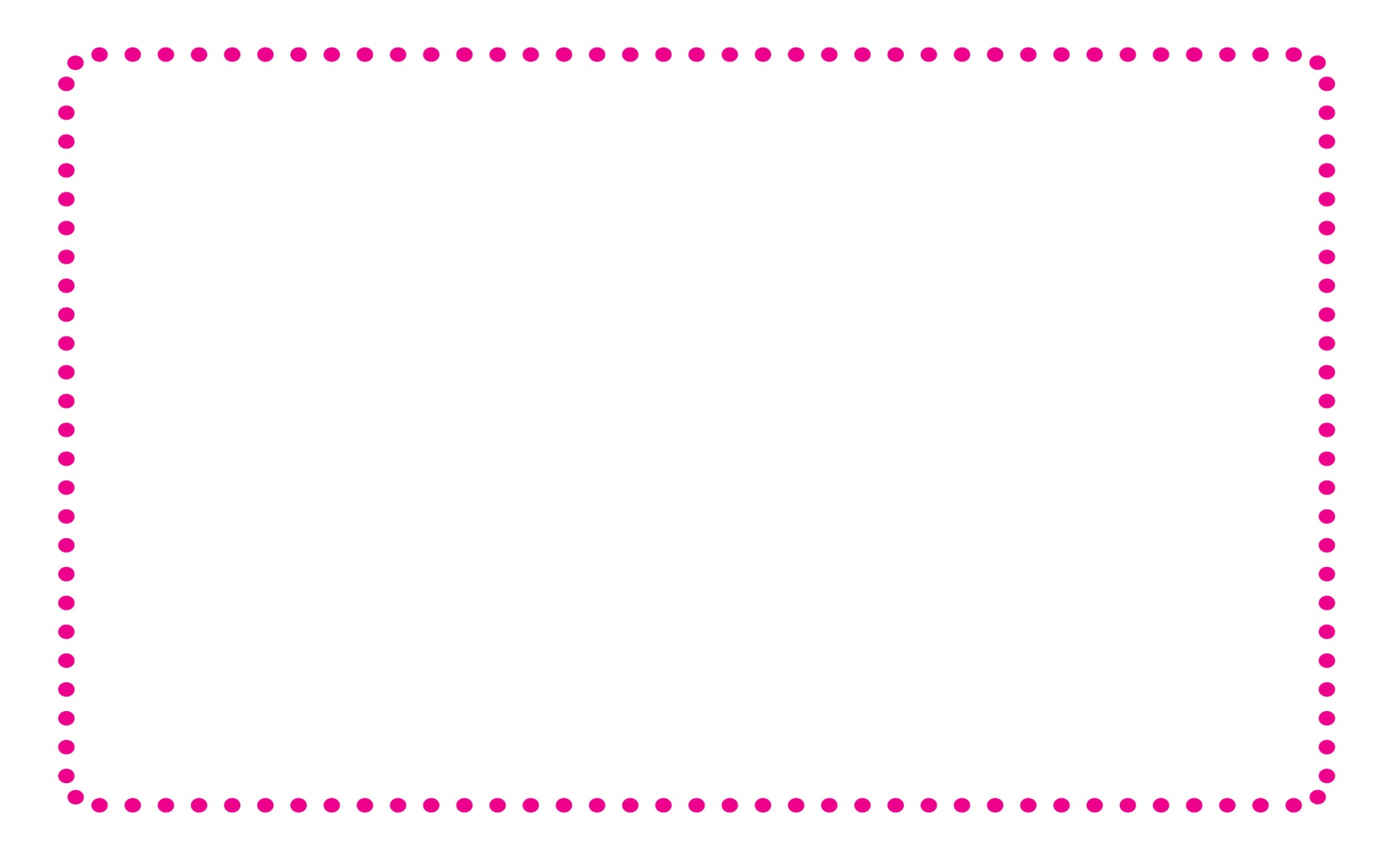 Results are now grouped in the following way:2.	Items where there was a change in results with significantly higher results in Time 1 ceasing to be significant in Time 2.Sound-letter knowledgeLetter sound knowledge (upper and lower case)Invented Spelling
Results
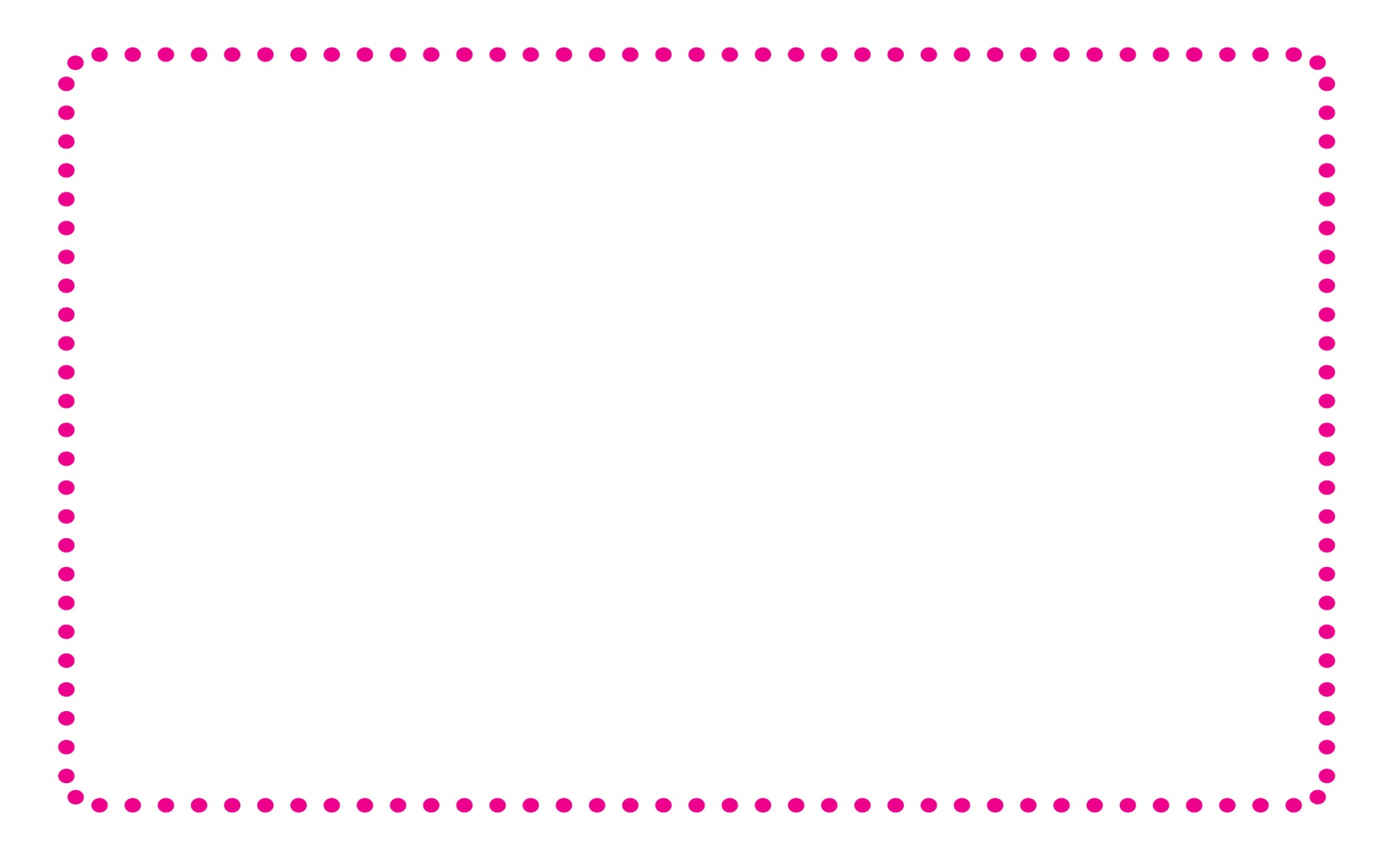 In this category,  the Trial group made statistically significant gains in progress for:Letter sound knowledge    (upper and lower case)Invented SpellingSPAT
Results
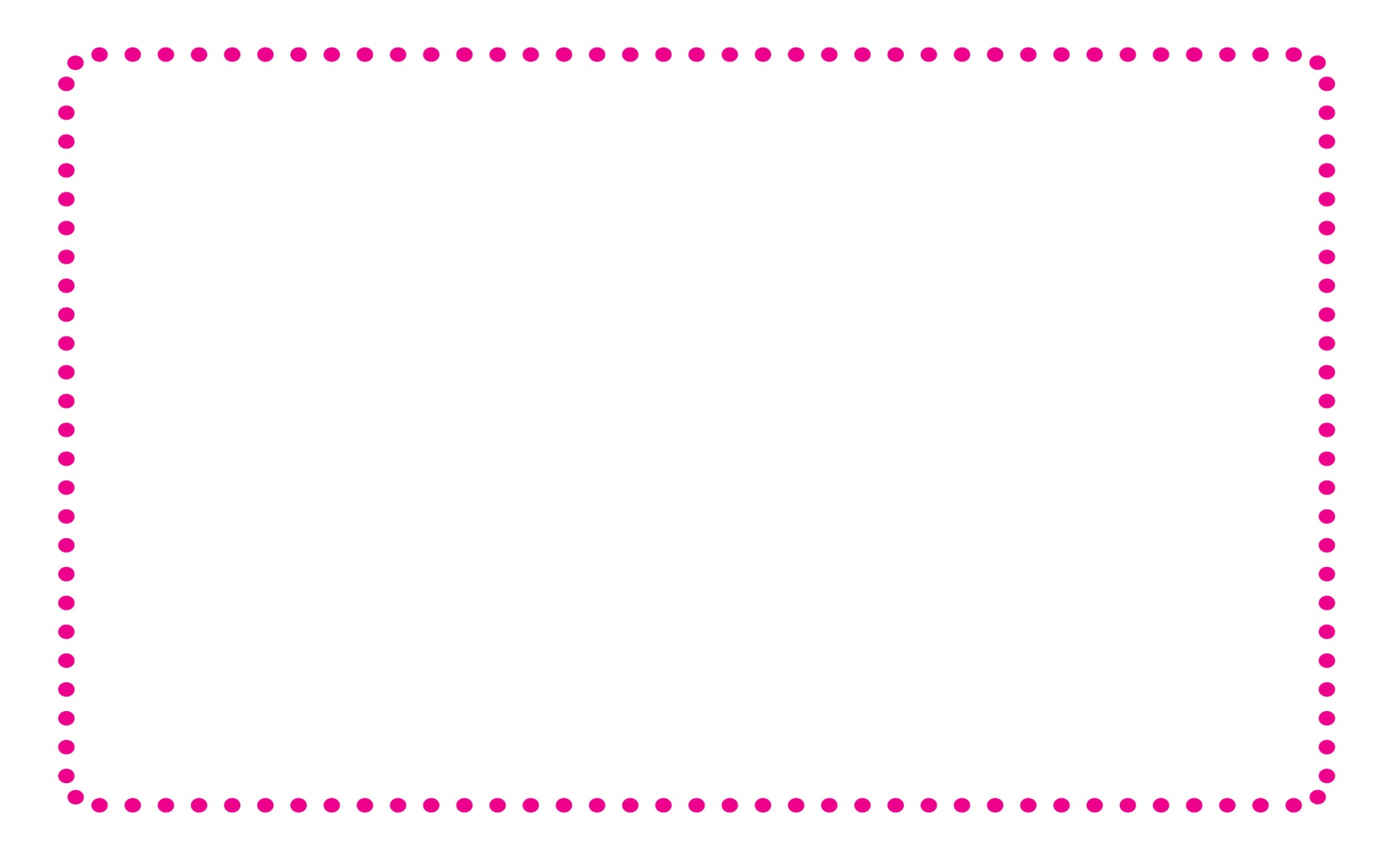 Sound to Letter /45
Results
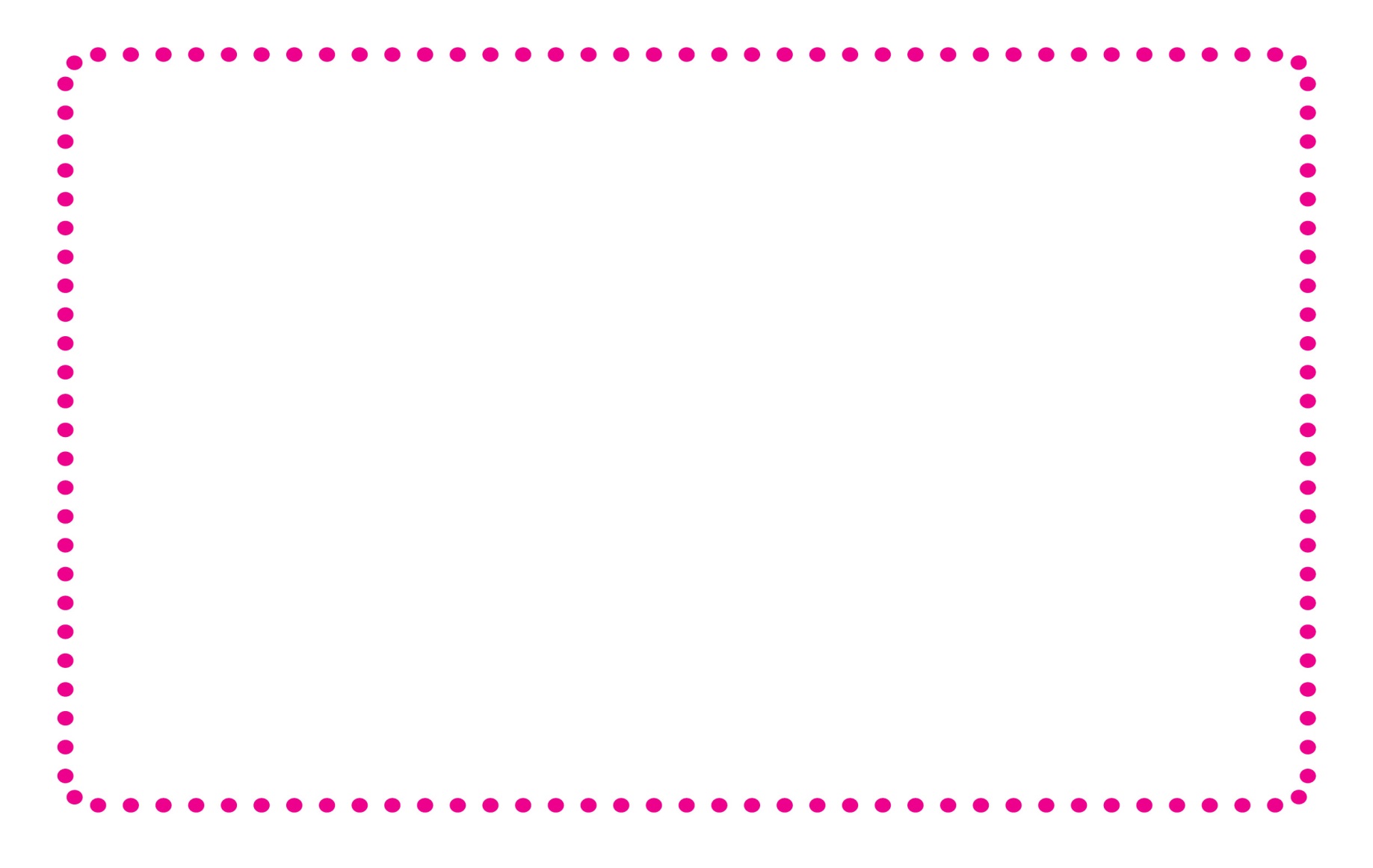 Letter Sounds: Upper Case /26
Results
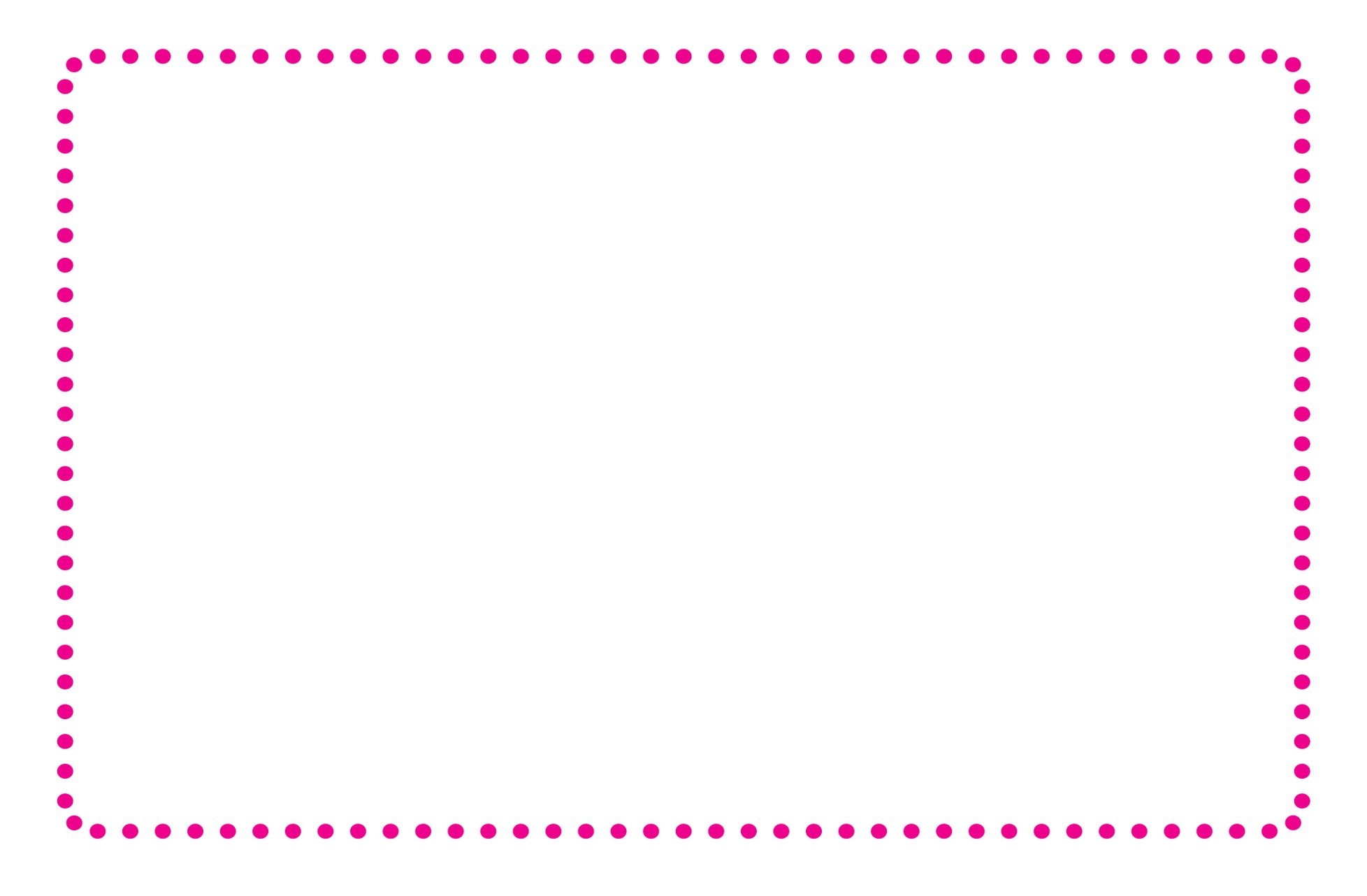 Letter Sounds: Upper Case -  by Decile  Groups
Results
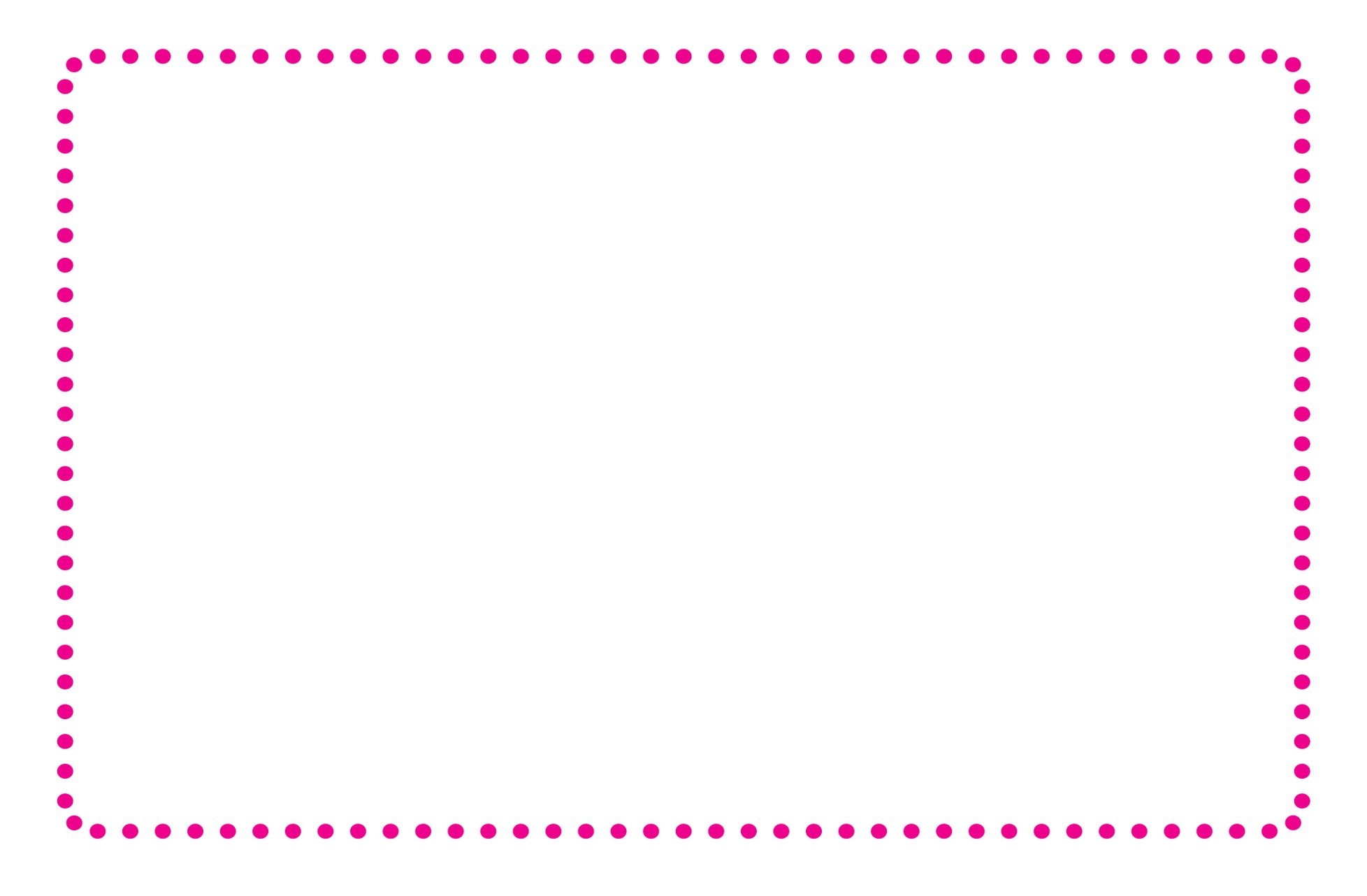 Letter Sounds: Lower Case /28
Results
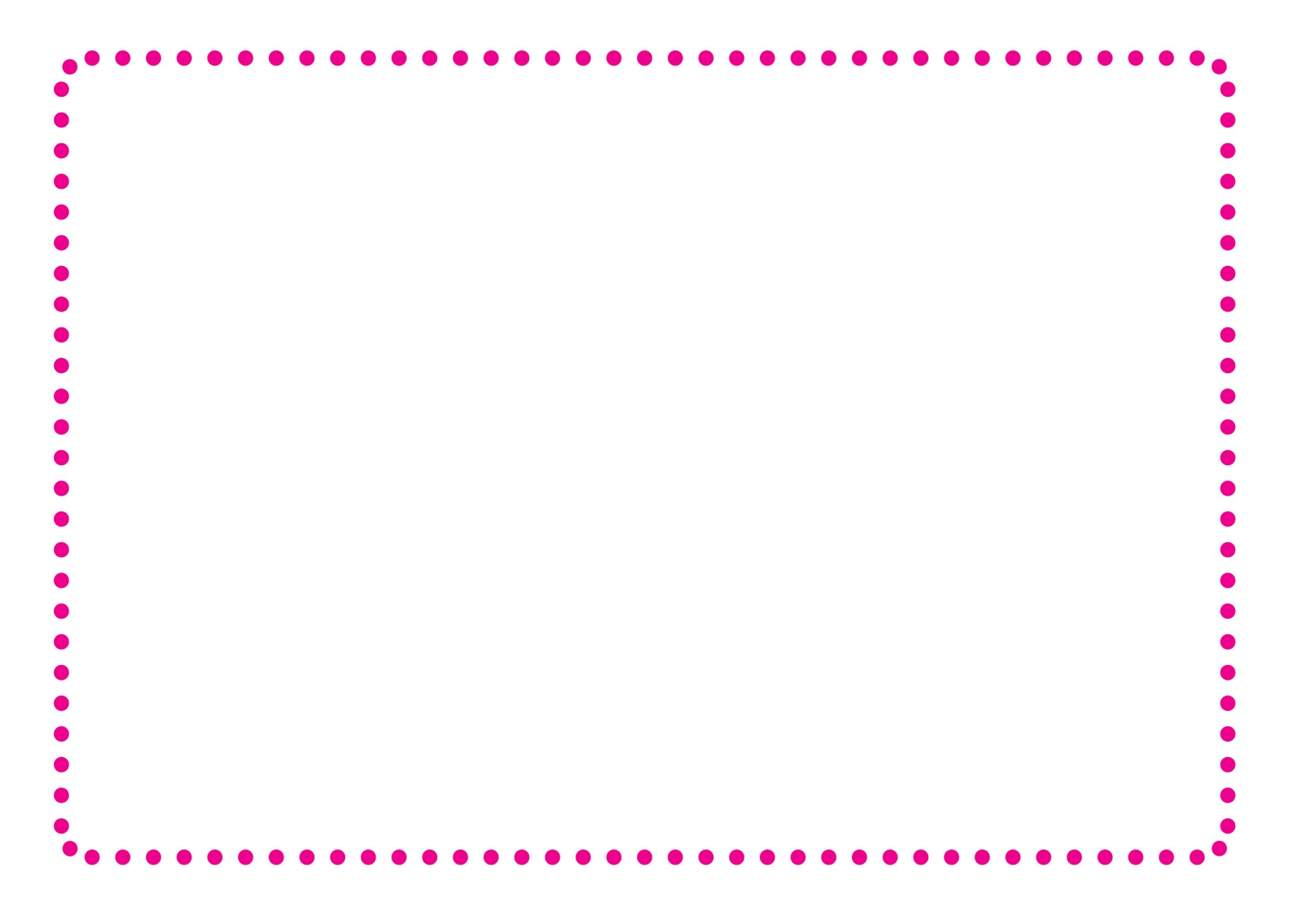 Letter Sounds: Lower Case –by Decile Group
Results
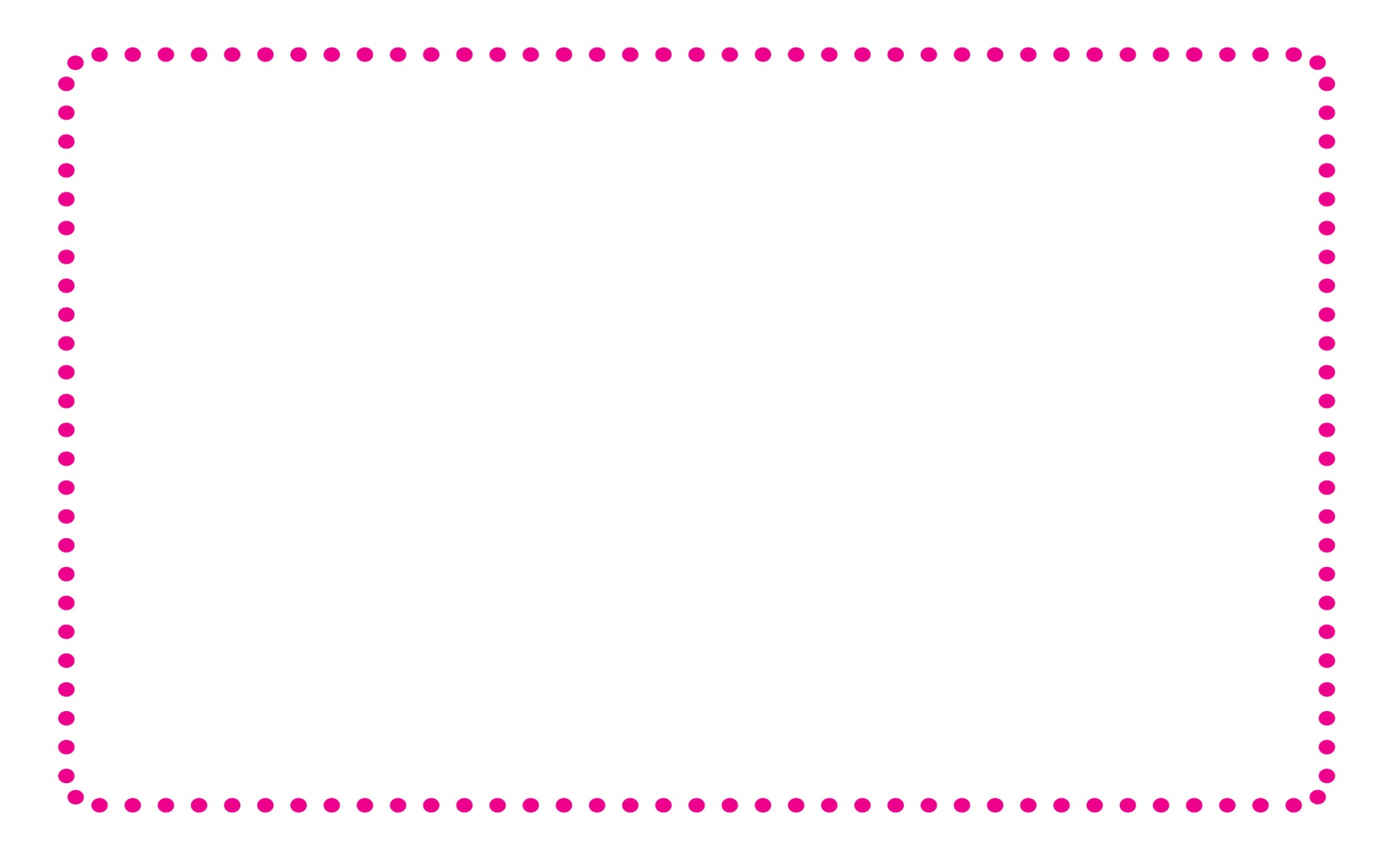 Invented Spelling /54
Results
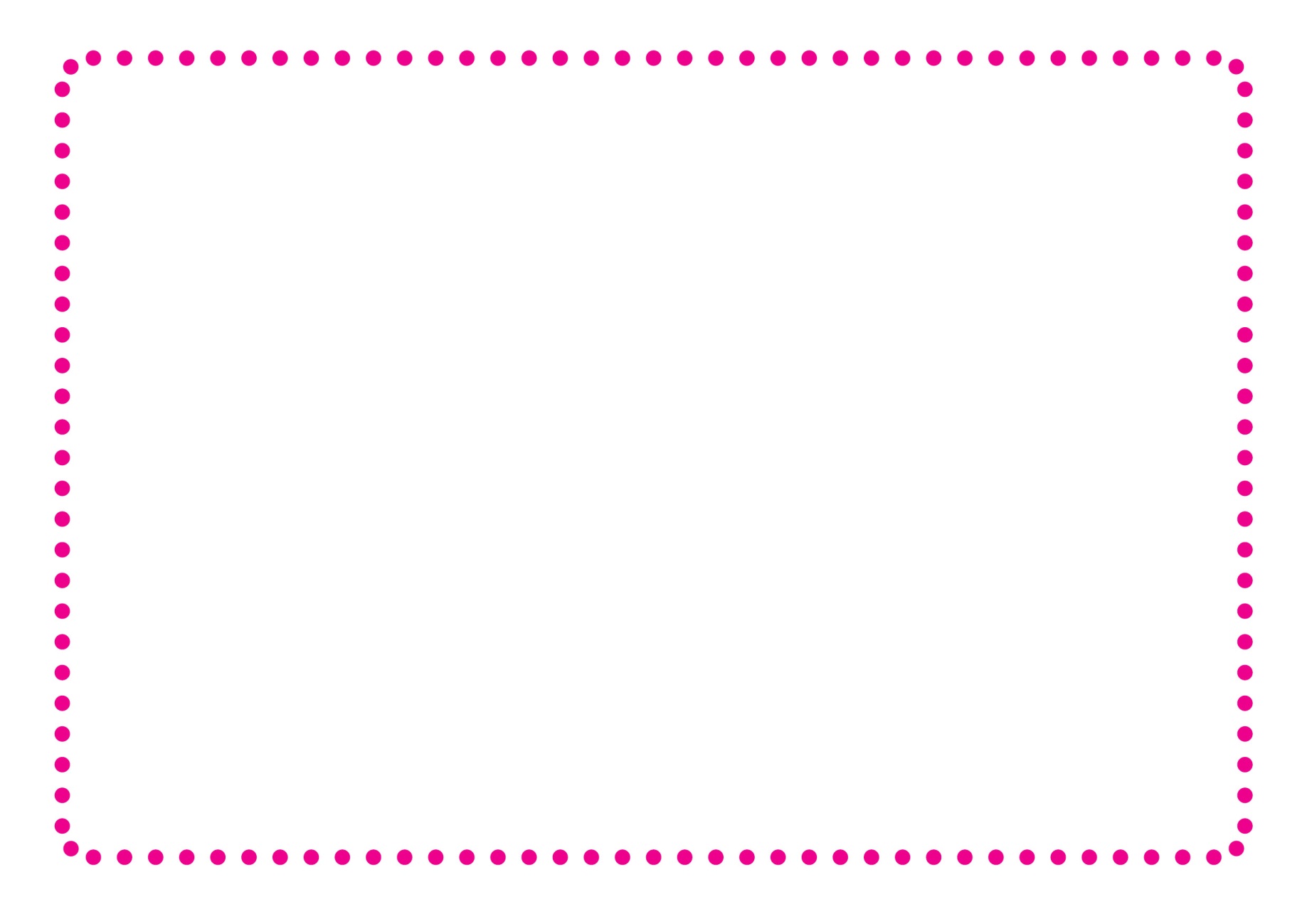 Invented Spelling – by Decile Groups
Results
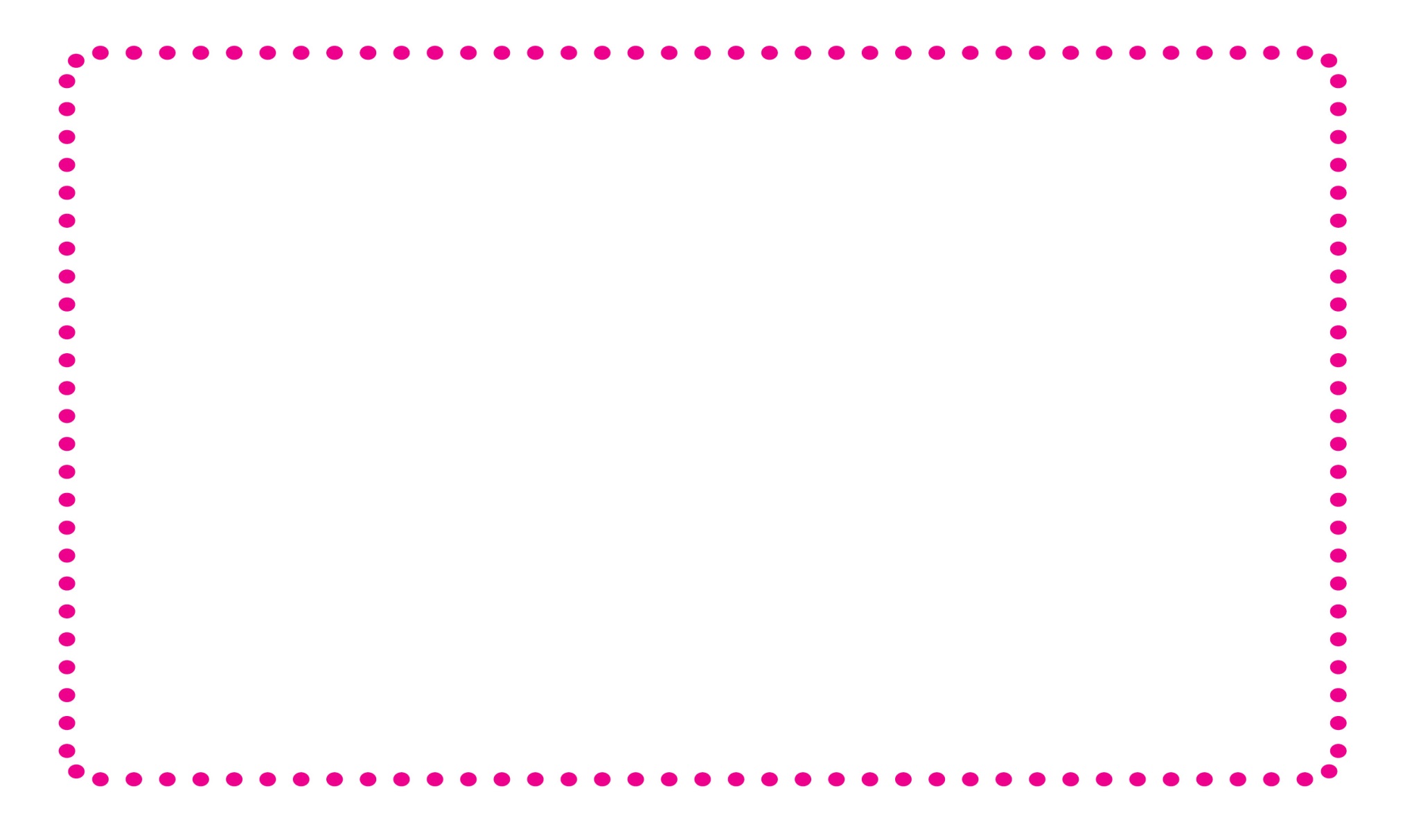 SPAT: Sutherland Phonological Awareness Test
Results
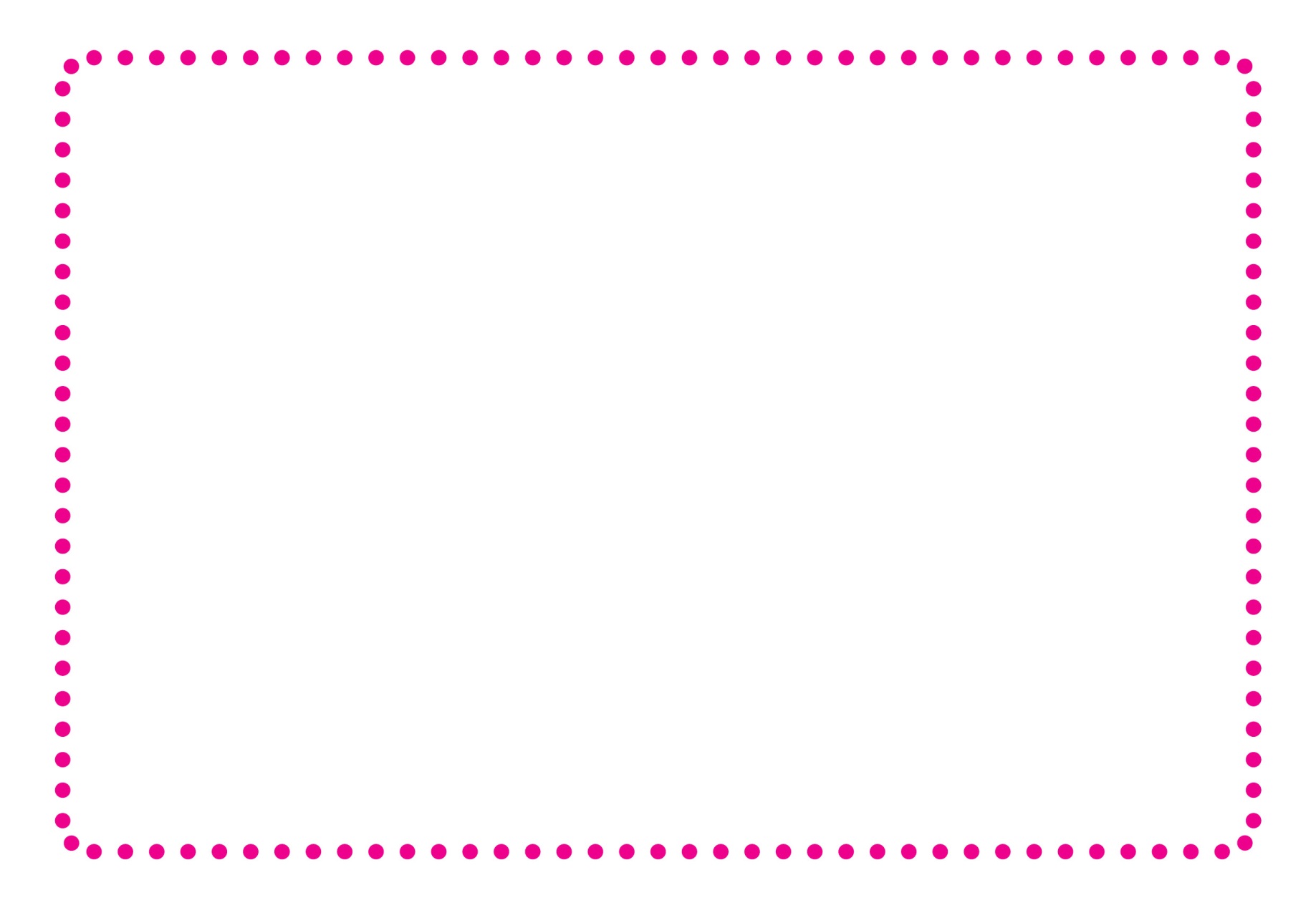 SPAT: Sutherland Phonological Awareness Test - by Decile Groups
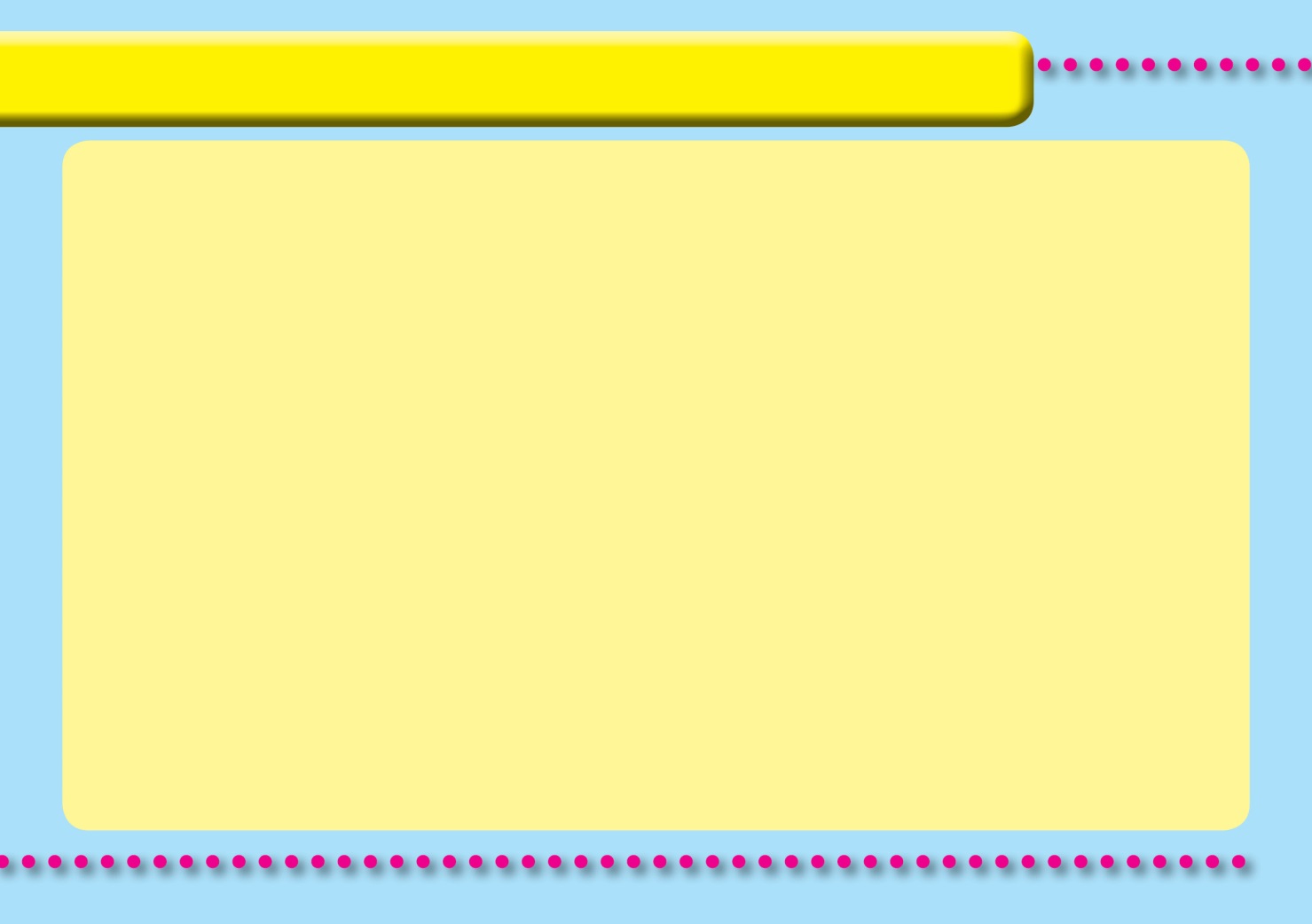 Shine Literacy Project
Questions and Comments
Reading Achievement
Summary: Achievement Profiles
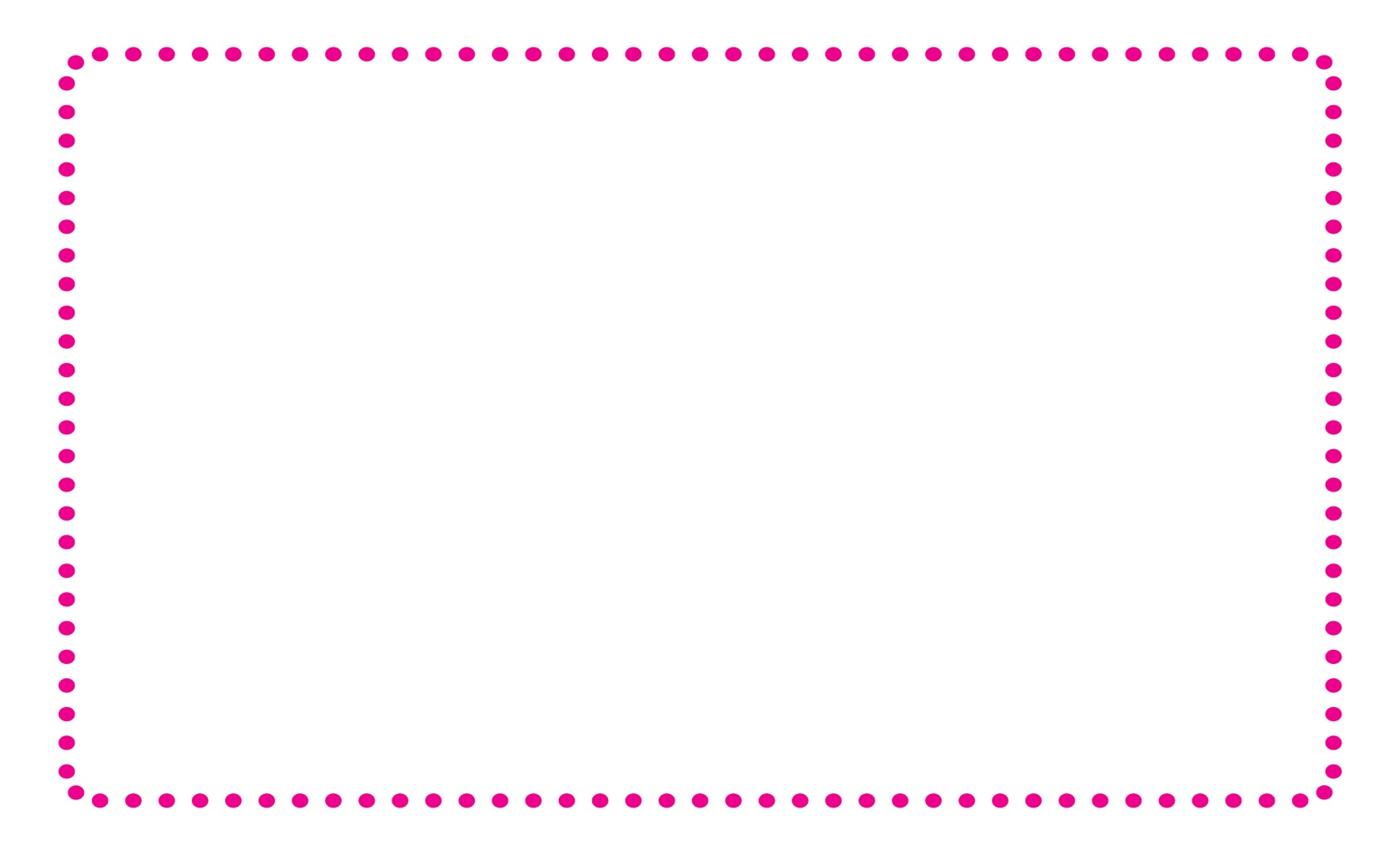 Pattern A		         Pattern B                    Pattern C
A – Increasing achievement gap (Matthew Effect)B – Decreasing achievement gap (compensatory model)C – Stable achievement gap
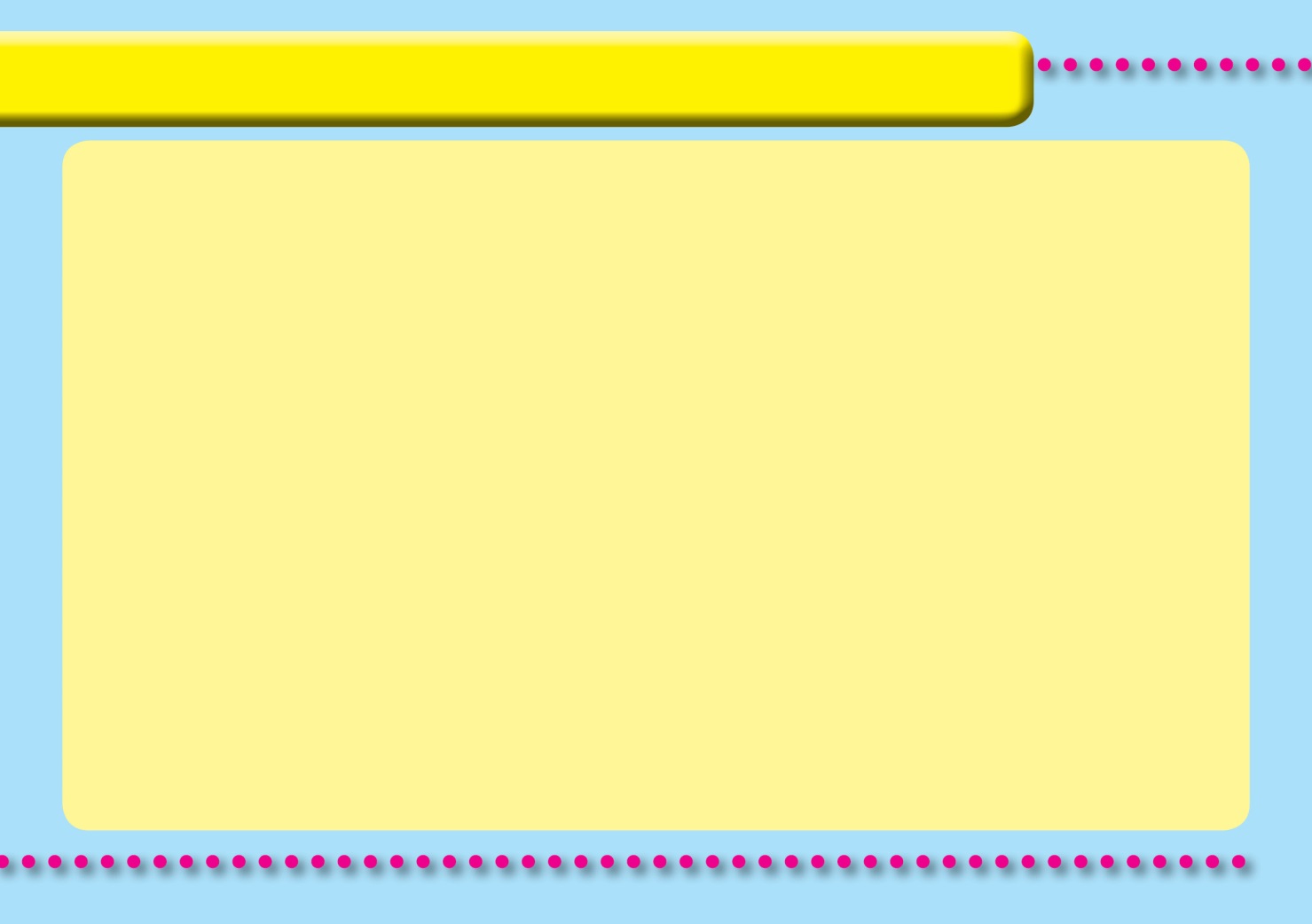 Shine Literacy Project
Ongoing Funding
Funding
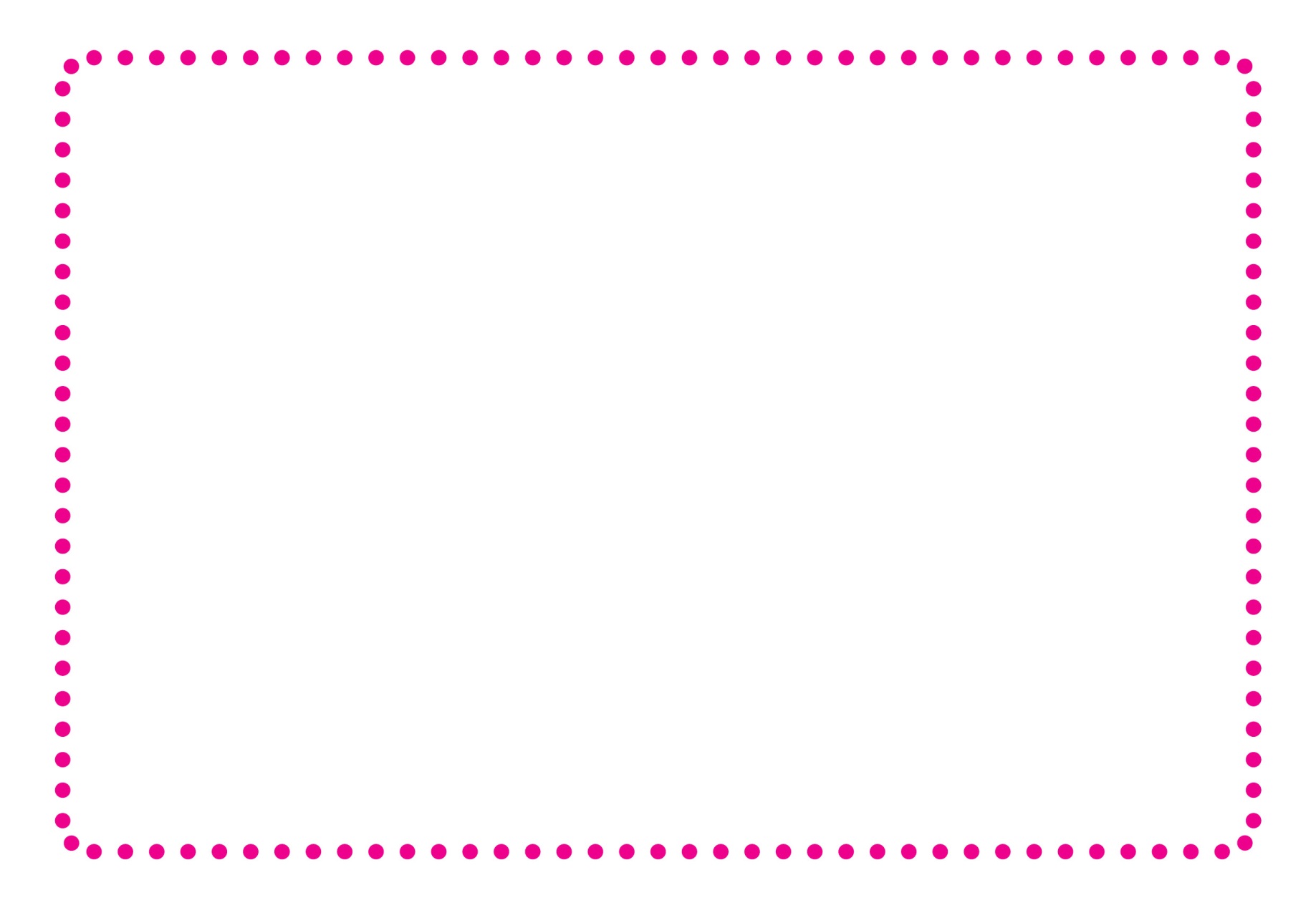 We have launched a Givealittle page to raise funds for the continuation of this project.Please let your school communities know about this via your newsletter.                      www.givealittle.co.nz/literacysuccess
Thanks to Fraser Carson of FRESCO for setting                          this up for us.
Contact
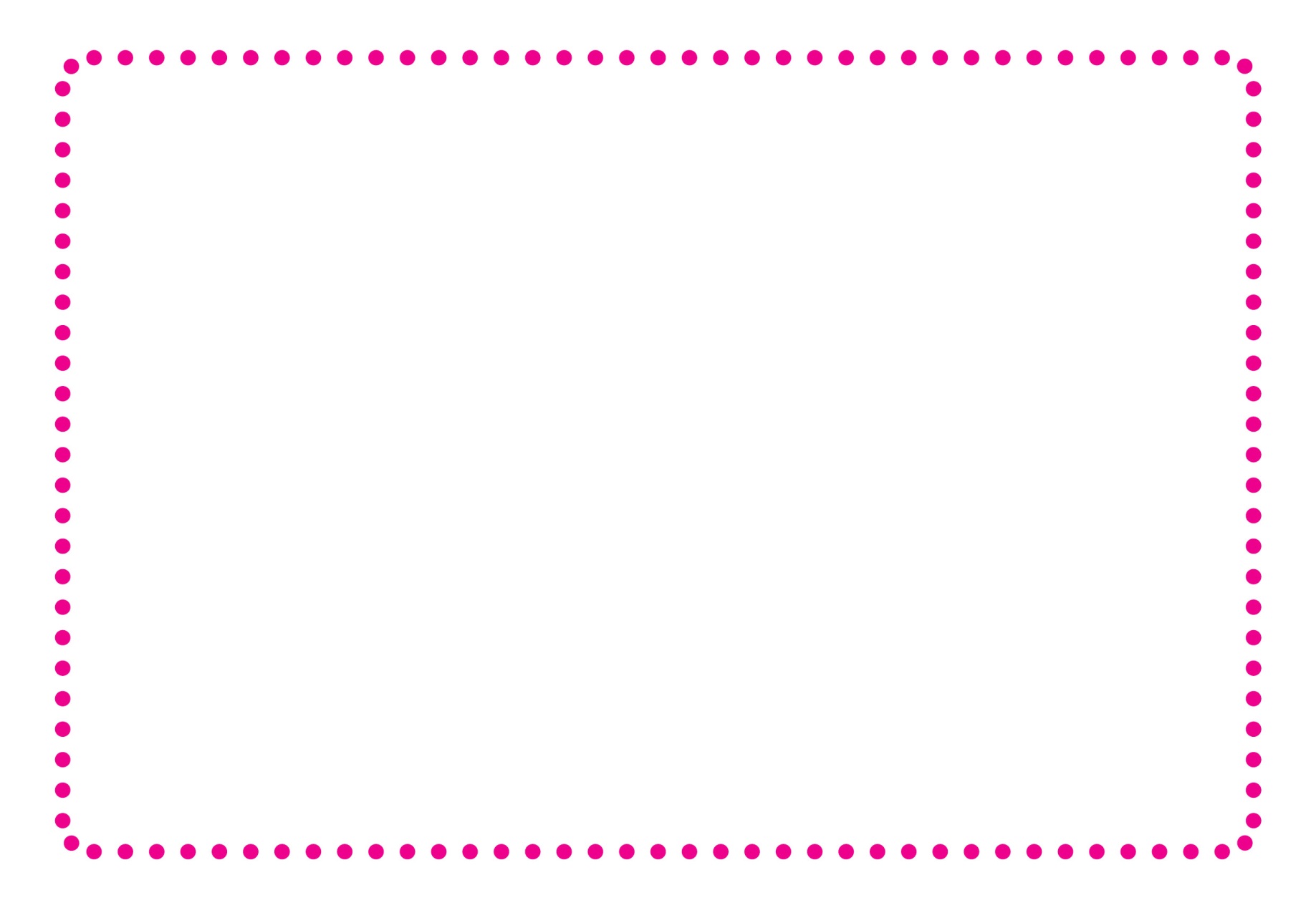 If you have any questions, comments or want to discuss the project further, please contact Joy:sus@ihug.co.nz235 6864

www.literacysuccess.org.nz
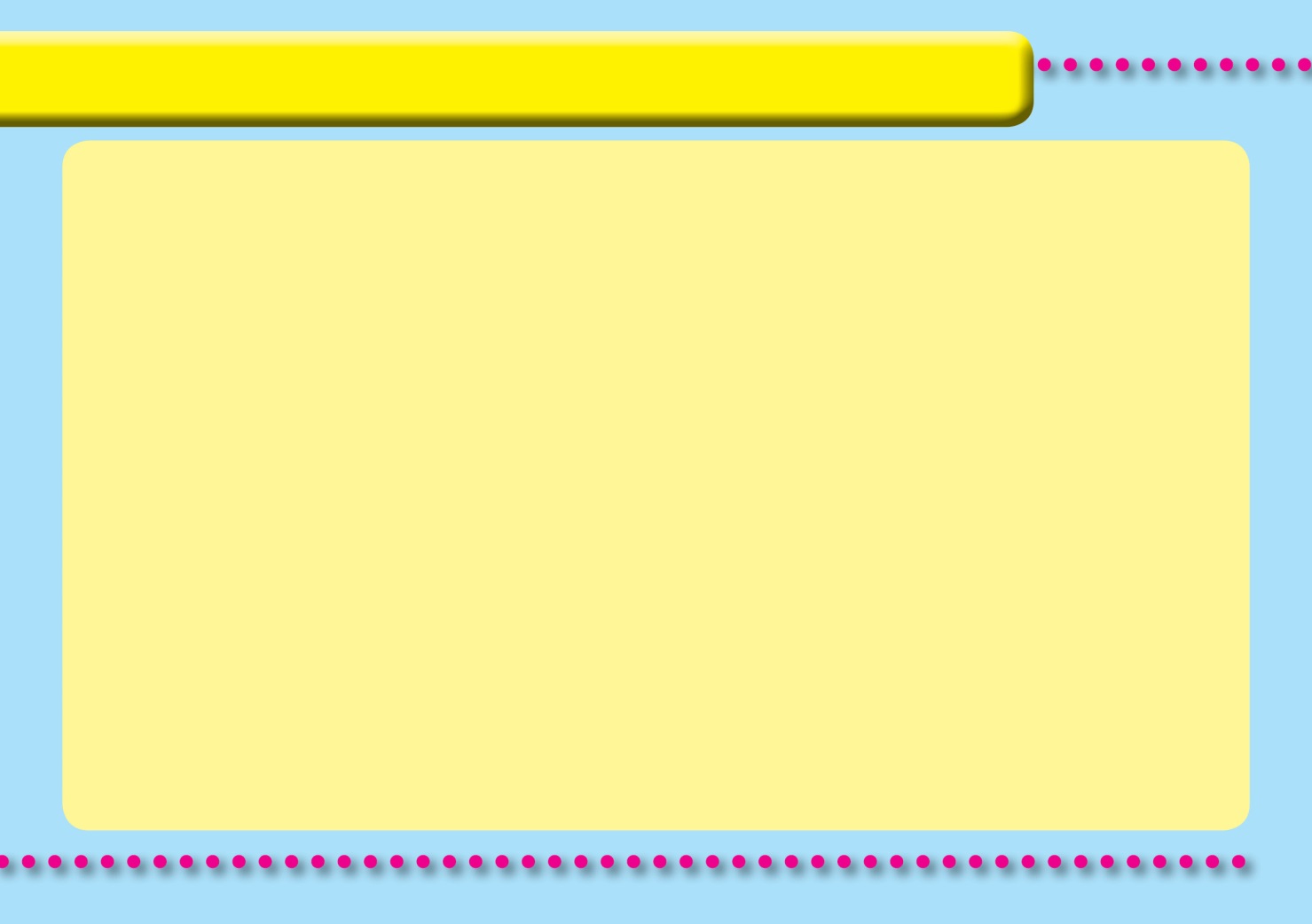 Shine Literacy Project
Thank you for attending tonight’s presentation